Les bibliothèques françaises et l’Agenda 2030 :
Petite histoire d’une campagne d’advocacy
Raphaëlle Bats
2023
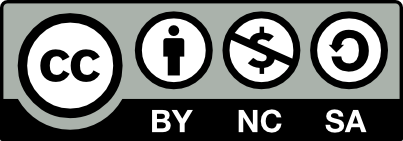 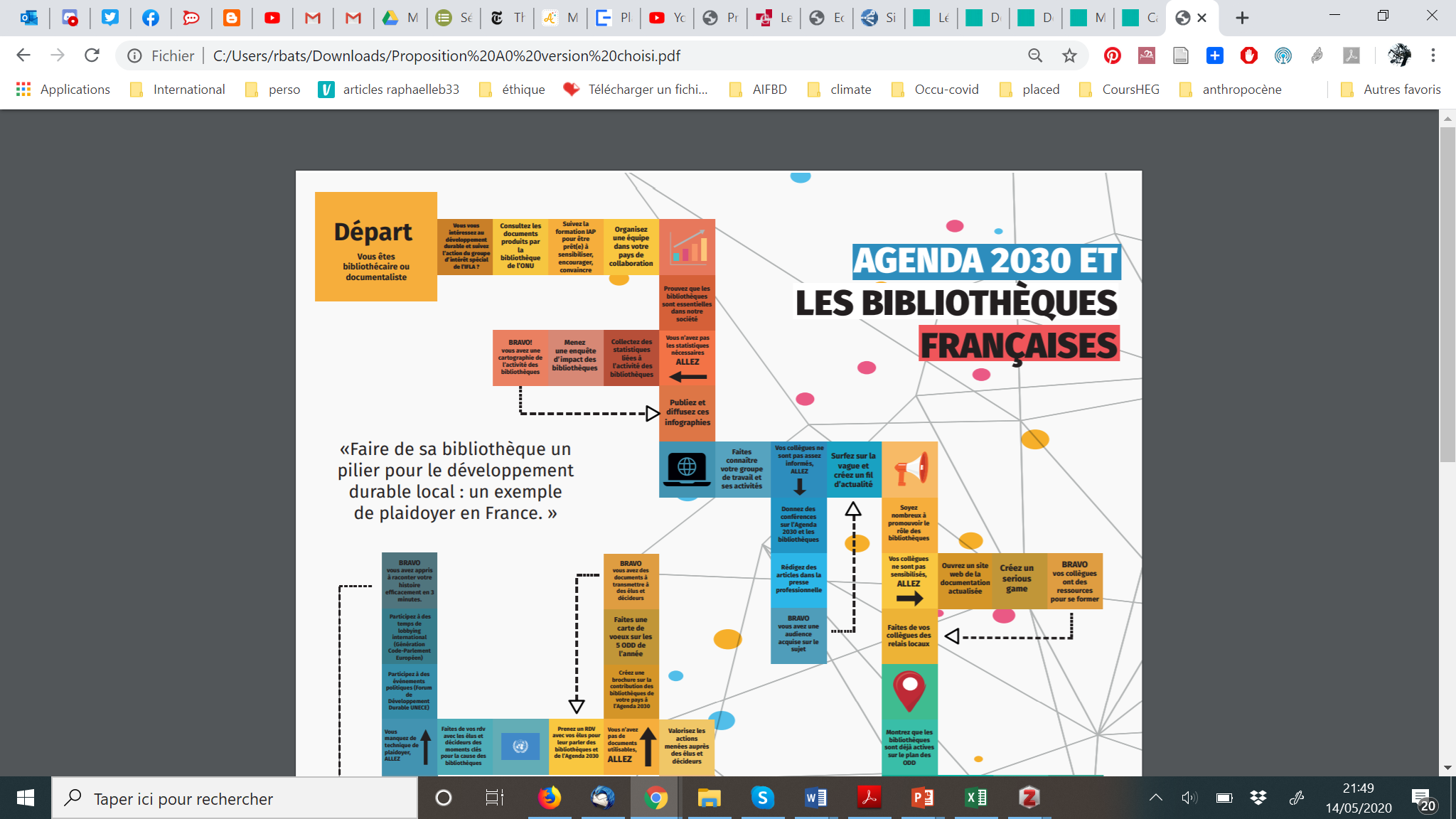 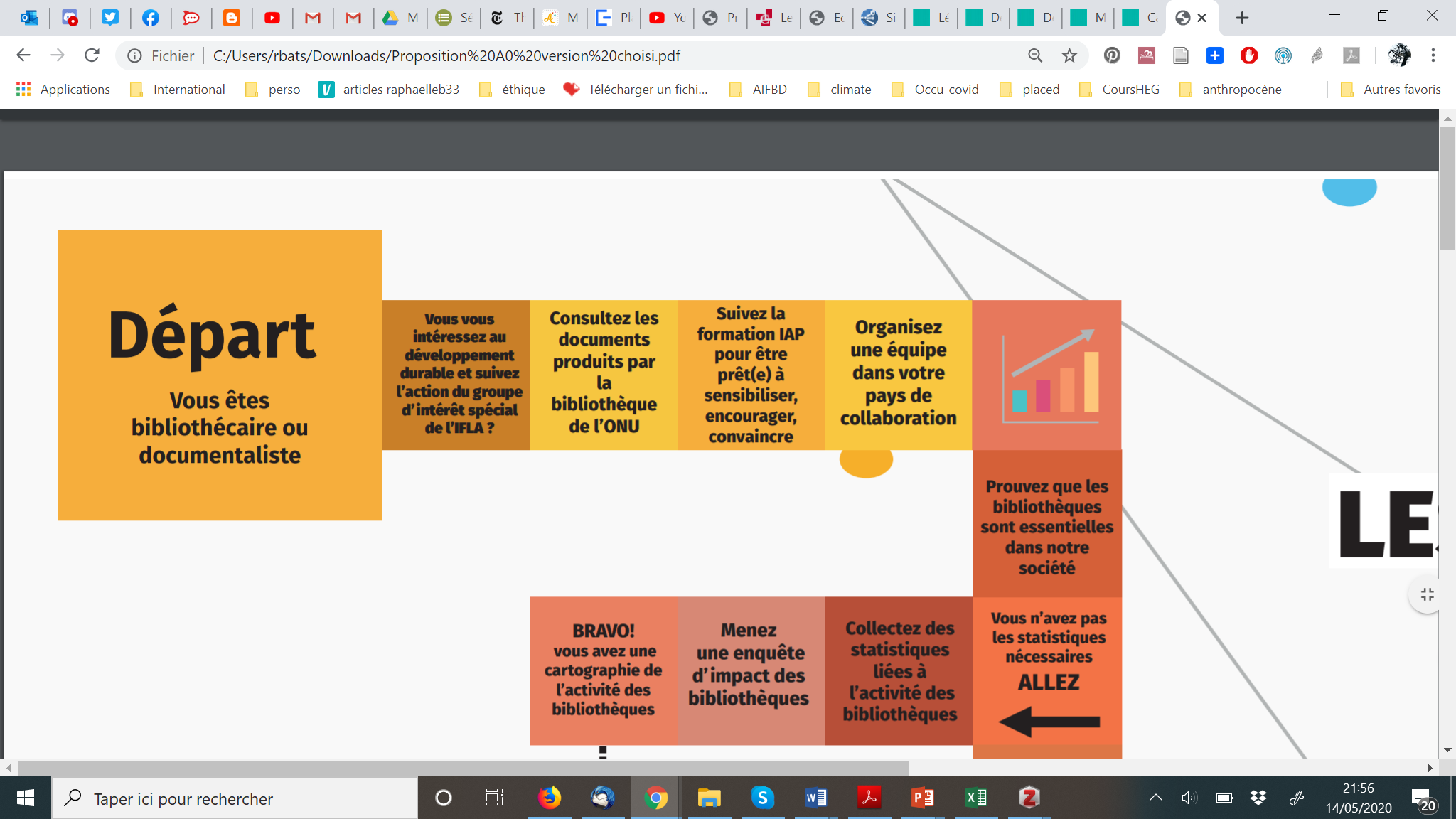 CC BY NC SA - Raphaëlle Bats
3
Phase 1 : s’organiser
Start, vous travaillez dans une bibliothèque / centre de documentation

  Vous vous intéressez au développement durable et suivez de loin l’action du groupe d’intérêt spécial SD au sein de l’IFLA
 Vous consultez les documents produits par l’International Advocacy Program (IAP), dont la déclaration de Lyon et d’autres textes. 
 Vous suivez la formation IAP > vous êtes prêt(e) à sensibiliser, encourager, convaincre

  Vous organisez une équipe dans votre pays > Travail de collaboration entre le Cfibd, Bpi, Enssib et l’ABF.
CC BY NC SA - Raphaëlle Bats
4
CC BY NC SA - Raphaëlle Bats
5
L’IFLA et le développement durable
Le développement durable

Un groupe d’intérêt spécial à l’IFLA : https://www.ifla.org/about-environmental-sustainability-and-libraries
L’International Advocacy Program (IAP)

La déclaration de Lyon, l’IFLA 2014 et le lobbying auprès de l’ONU
L’IFLA a produit des documents pour montrer le rôle des bibliothèques dans la 
réalisation des 17 objectifs de l’Agenda 2030, traduits dans plusieurs langues.
CC BY NC SA - Raphaëlle Bats
6
[Speaker Notes: 1/ Agenda 2030 : de quoi s'agit-il ? 7 minutes
Agenda 2030 et Développement durable : qui, quand, quoi
la suite des agendas 21 
les 17 objectifs 
agenda 2030 et advocacy : quel lien ?action territoriale et bibliothèques : développement durable /développement local : impact des bibliothèques sur le territoire, bibliothèques actrices du développement...]
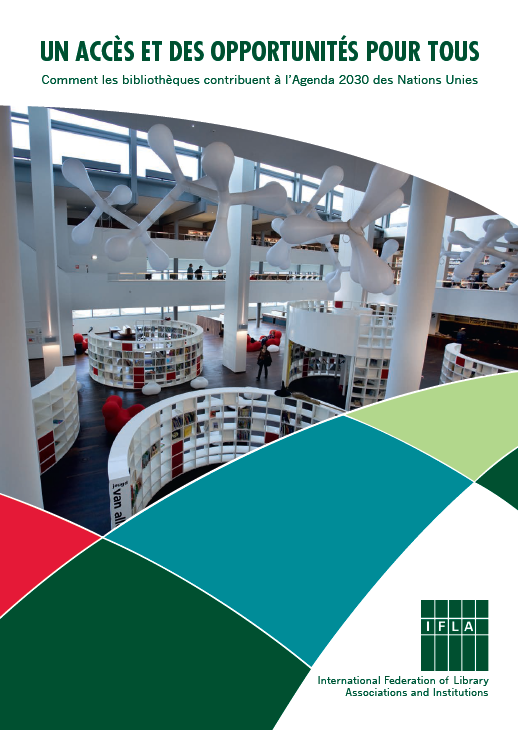 OBJECTIF 3 : un exemple du KIRGHIZISTAN

Face à une épidémie de tuberculose (TB), le gouvernement du Kirghizistan a lancé un programme national intensif de prévention et de veille. Le service « Non à la tuberculose ! » du Consortium kirghiz des bibliothèques et de l’information (KLIC) a travaillé en partenariat avec des organisations de la société civile comme le projet HOPE et la Société du Croissant-Rouge, pour mobiliser les bibliothèques publiques à l’égard des objectifs gouvernementaux.

À la suite d’une subvention pilote accordée à trois bibliothèques du Programme d’innovation en bibliothèques publiques d’EIFL (Electronic Information for Libraries), l’initiative « Non à la tuberculose ! » a été déployée dans 190 bibliothèques rurales avec notamment une formation pour 800 personnes sur la sensibilisation à la lutte contre la tuberculose, ainsi que des débats publics auxquels ont participé 5 600 personnes.
http://www.ifla.org/publications/node/10546
CC BY NC SA - Raphaëlle Bats
7
OBJECTIF 3 : Permettre à tous de vivre en bonne santé et promouvoir le bien-être de tous à tout âge

Les bibliothèques soutiennent cet objectif en fournissant … 

la recherche dans les bibliothèques médicales et hospitalières qui soutient l’éducation et améliore la pratique médicale pour professionnels de la santé 

l’accès public à l’information sur la santé et le bien-être dans les bibliothèques publiques, ce qui aide les individus et les familles à rester en bonne santé
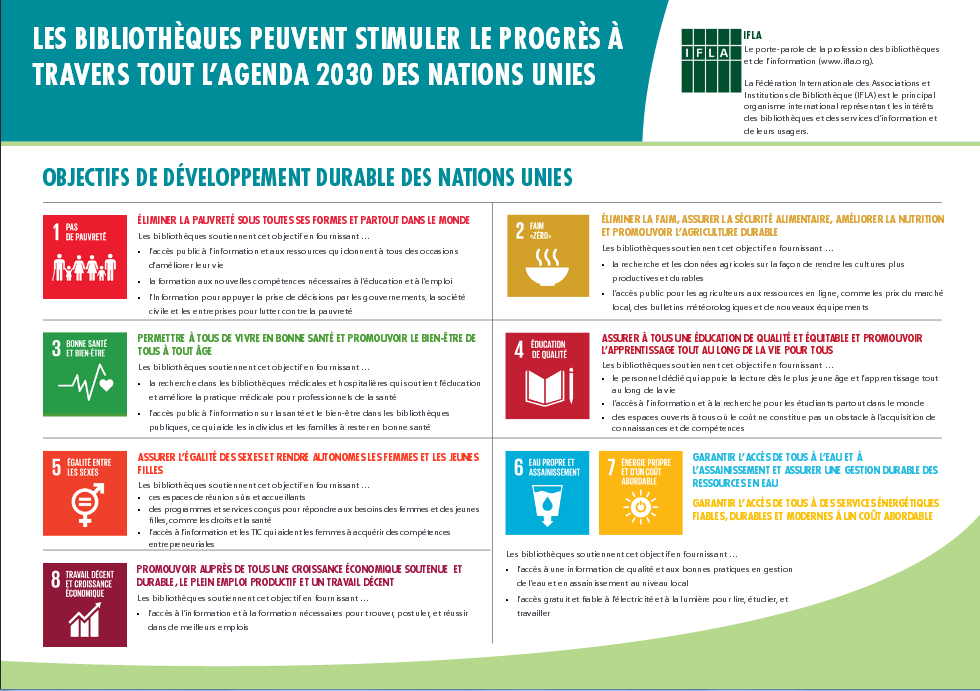 https://www.ifla.org/files/assets/hq/topics/libraries-development/documents/sdgs-insert-fr.pdf
8
CC BY NC SA - Raphaëlle Bats
La formation IAP
Sensibiliser les décideurs et les professionnels au rôle des bibliothèques et centres de documentation dans la réalisation de l’Agenda 2030 

Sensibiliser, former et mobiliser des professionnels français à s’appuyer sur l’Agenda 2030 dans leurs campagnes d’advocacy.
5 régions : Afrique, Asie, LAC, Europe, Moyen-Orient
10 pays par région, 2 personnes par pays
En France : Patrick Megel (BM Martigues, ABF PACA) et Raphaëlle Bats (Enssib, Cfibd)


Objectif : faciliter la mise en place par les bibliothèques de campagnes d’advocacy prenant appui sur l’agenda 2030
CC BY NC SA - Raphaëlle Bats
9
Une campagne advocacy en 8 étapes IFLA IAP
Identifier et analyser les enjeux
 Définir les buts et objectifs
 Identifier les cibles
 Définir le message et la demande
 Fixer le calendrier
 Mettre en œuvre une stratégie
 Evaluer 
 et Partager
CC BY NC SA - Raphaëlle Bats
10
Définir une équipe
Coopération nationale autour de l’Agenda 2030
Travail de collaboration entre le Cfibd, Bpi, Enssib et l’ABF.

Sous des formes variées dans chaque association ou institution, mais pour des réalisations communes ou partagées.
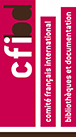 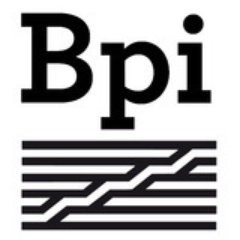 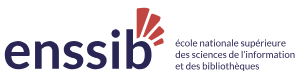 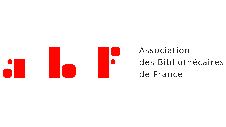 CC BY NC SA - Raphaëlle Bats
11
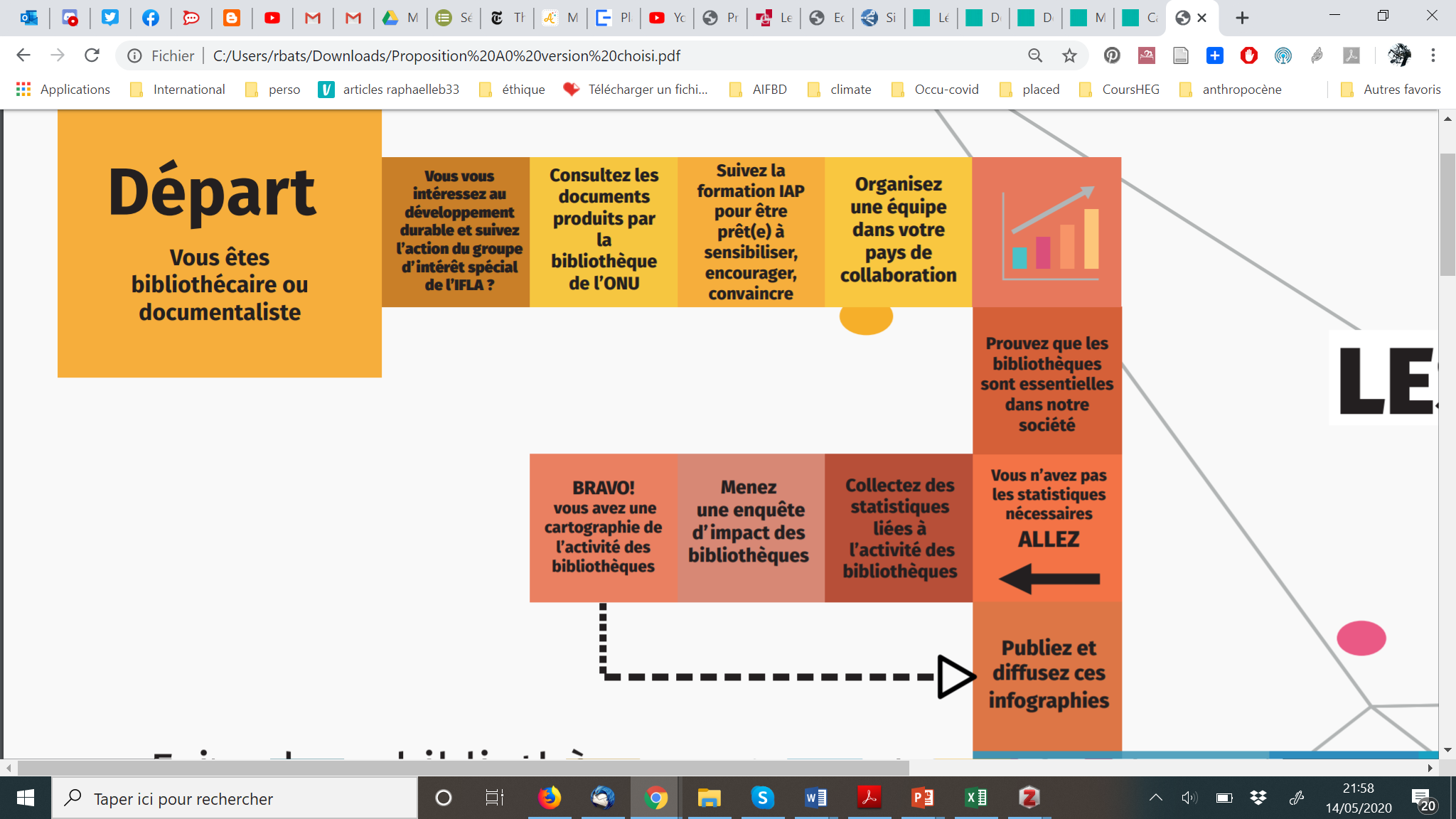 CC BY NC SA - Raphaëlle Bats
12
Phase 2 : Prouvez-le
Prouvez que les bibliothèques sont des lieux importants dans notre société 

Vous n’avez pas les statistiques nécessaires ! 
collecter des statistiques liées à l’activité des bibliothèques > voir avec PL2030
mener une enquête d’impact des bibliothèque
 Bravo, vous avez une cartographie de l’activité et de l’impact des bibliothèques

Publiez des infographies et diffuser ces infographies
CC BY NC SA - Raphaëlle Bats
13
Données à disposition
Récits publics

Etudes d’impact
Project Outcome
Etudes des effets
Statistiques 

Public Libraries 2030
Ministères
Récits professionnels

Plateforme des projets Enssib
Bibliothèques dans la cité BPI
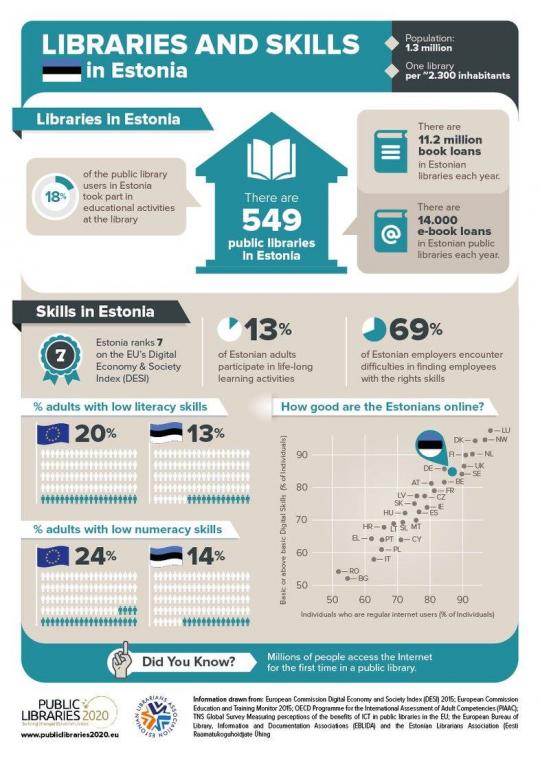 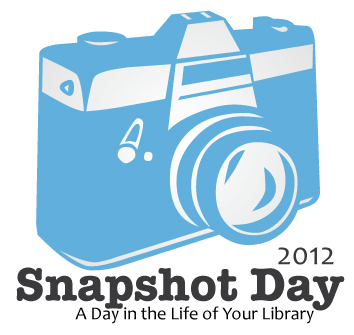 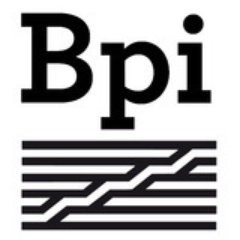 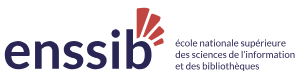 CC BY NC SA - Raphaëlle Bats
14
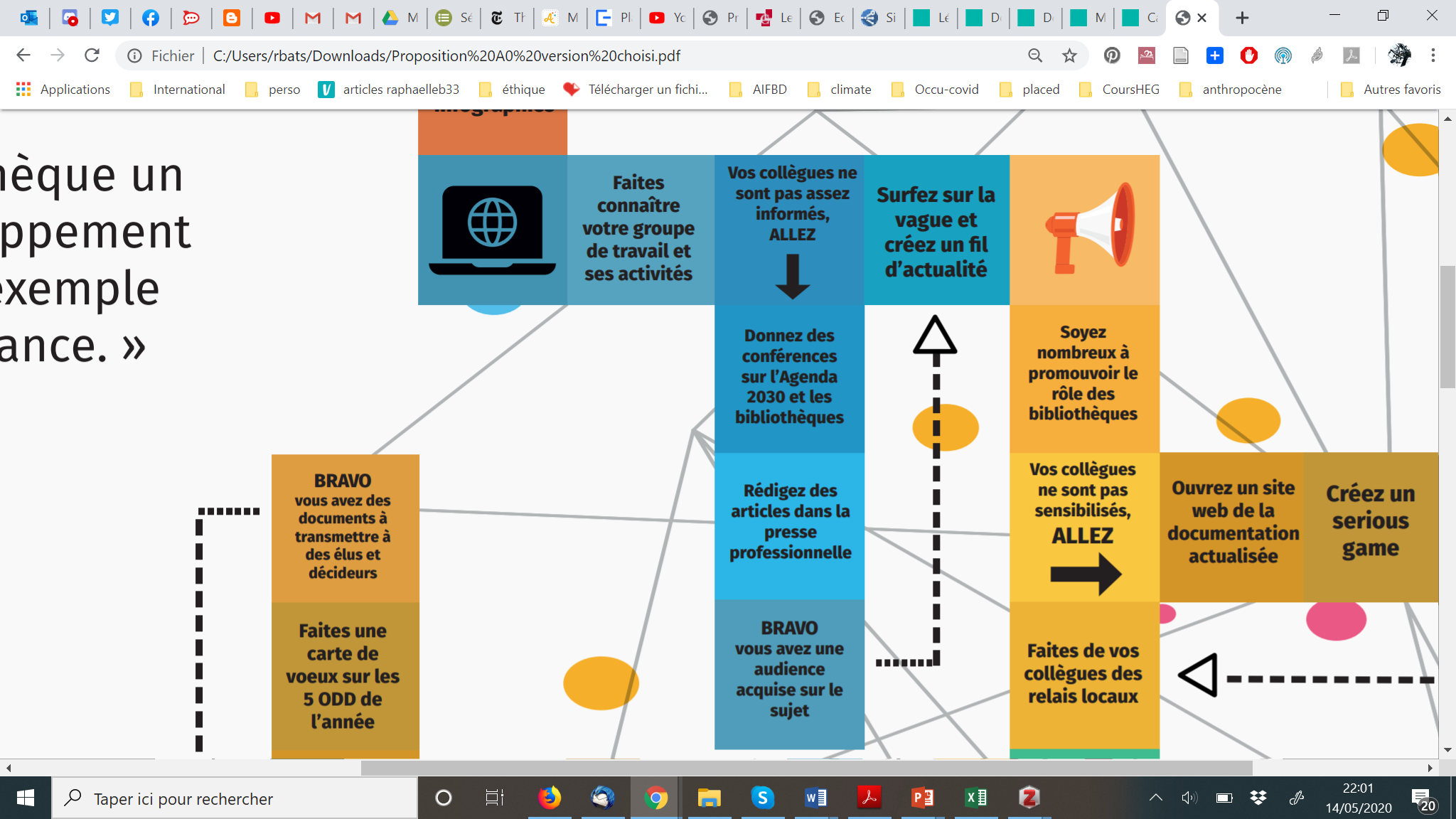 CC BY NC SA - Raphaëlle Bats
15
Phase 3 : gagnez en audience
Faites connaître votre groupe de travail et ses activités

Vos collègues ne sont pas informés, allez à la case
donnez des conférences et présentations sur l’Agenda 2030 et les bibliothèques
rédigez des articles dans la presse professionnelle
Bravo, vous avez une audience acquise sur le sujet

Surfez sur la vague et créez un fil d’actualité.
CC BY NC SA - Raphaëlle Bats
16
Conférences et articles
Dans le réseau ABF (7)
 Dans des conférences générales sur l’advocacy ou le développement durable  (5)
Workshops pour tester le jeu sérieux (4)


Dans Bibliothèque(s) le magazine de l’ABF (2)
Dans la revue « Actualittés » : 3 actus consacrées à notre travail (site web, serious game, brochure)
Dans le magazine « Livre hebdo » : 2 actualités consacrées à notre travail (website, serious game)
CC BY NC SA - Raphaëlle Bats
17
Faire un fil d’actualités
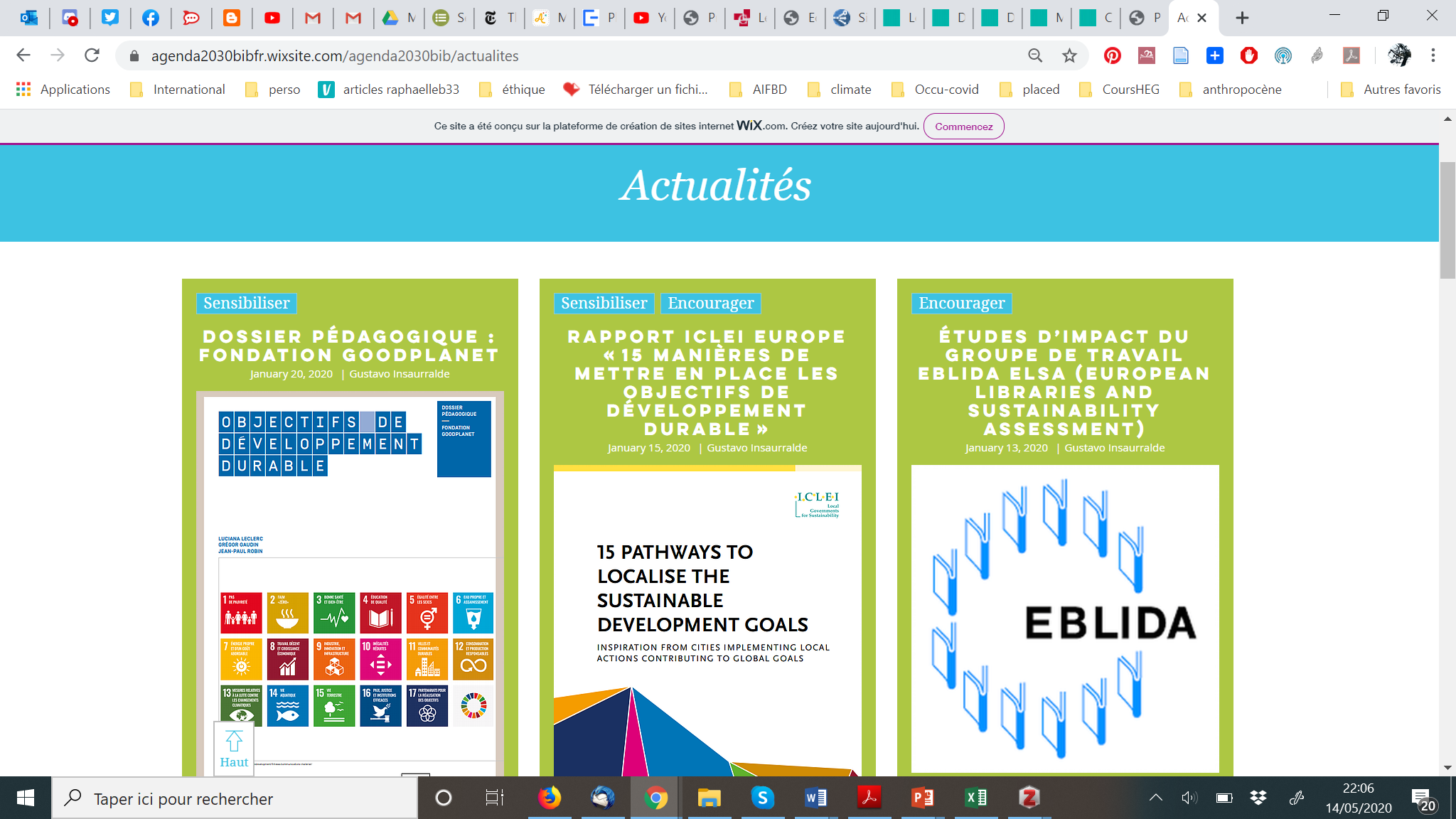 https://agenda2030bibfr.wixsite.com/agenda2030bib/actualites
CC BY NC SA - Raphaëlle Bats
18
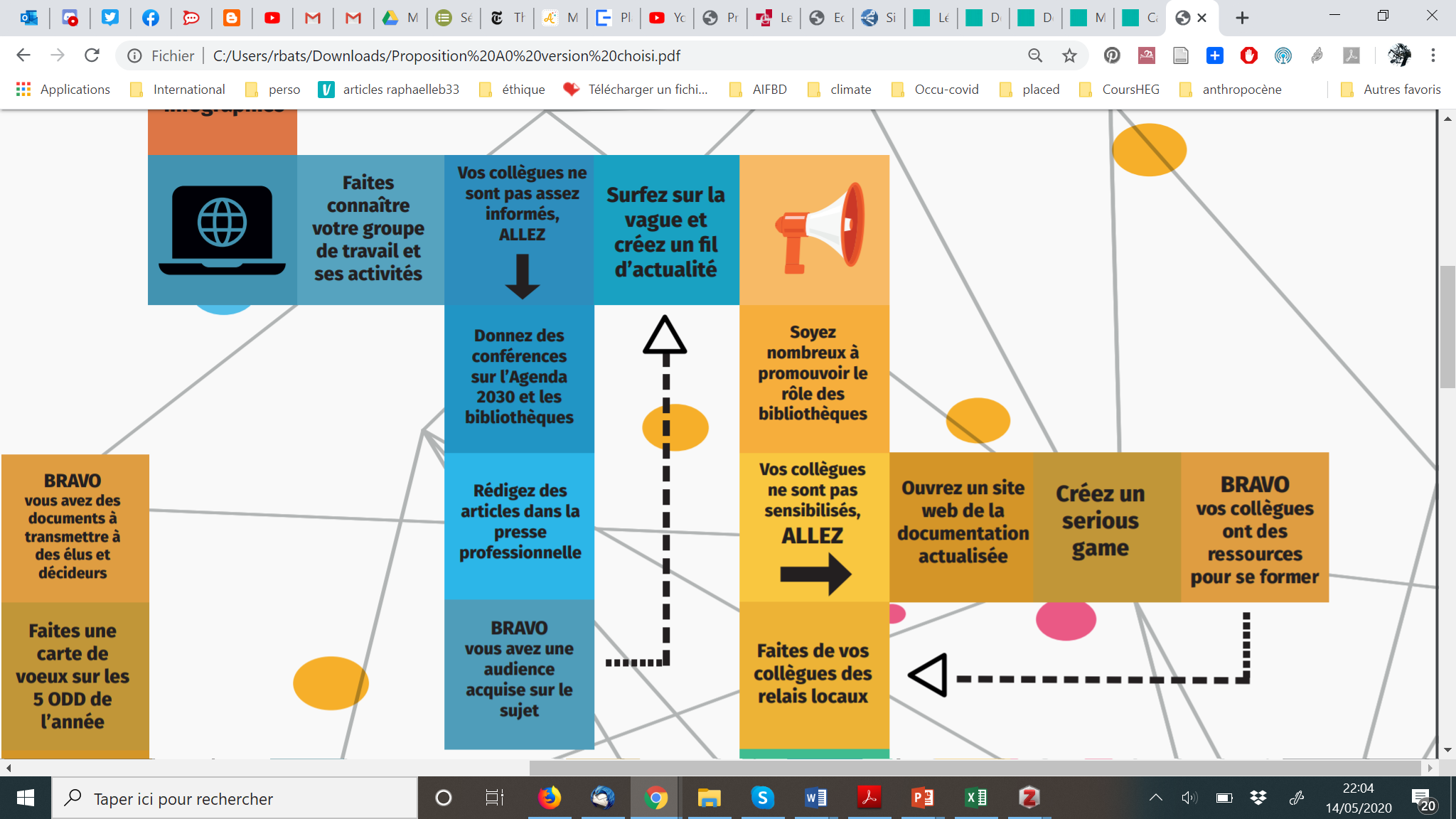 CC BY NC SA - Raphaëlle Bats
19
Phase 4 : sensibilisez les équipes
Soyez nombreux à défendre le rôle des bibliothèques pour l’Agenda 2030

Vos collègues ne sont pas sensibilisés
ouvrez un site web avec accès aux supports de formation, documentations, actualités, etc. 
 créez un serious game
Bravo, vos collègues ont des ressources pour se former

Faites appel à vos collègues pour compléter vos données.
CC BY NC SA - Raphaëlle Bats
20
Site Web
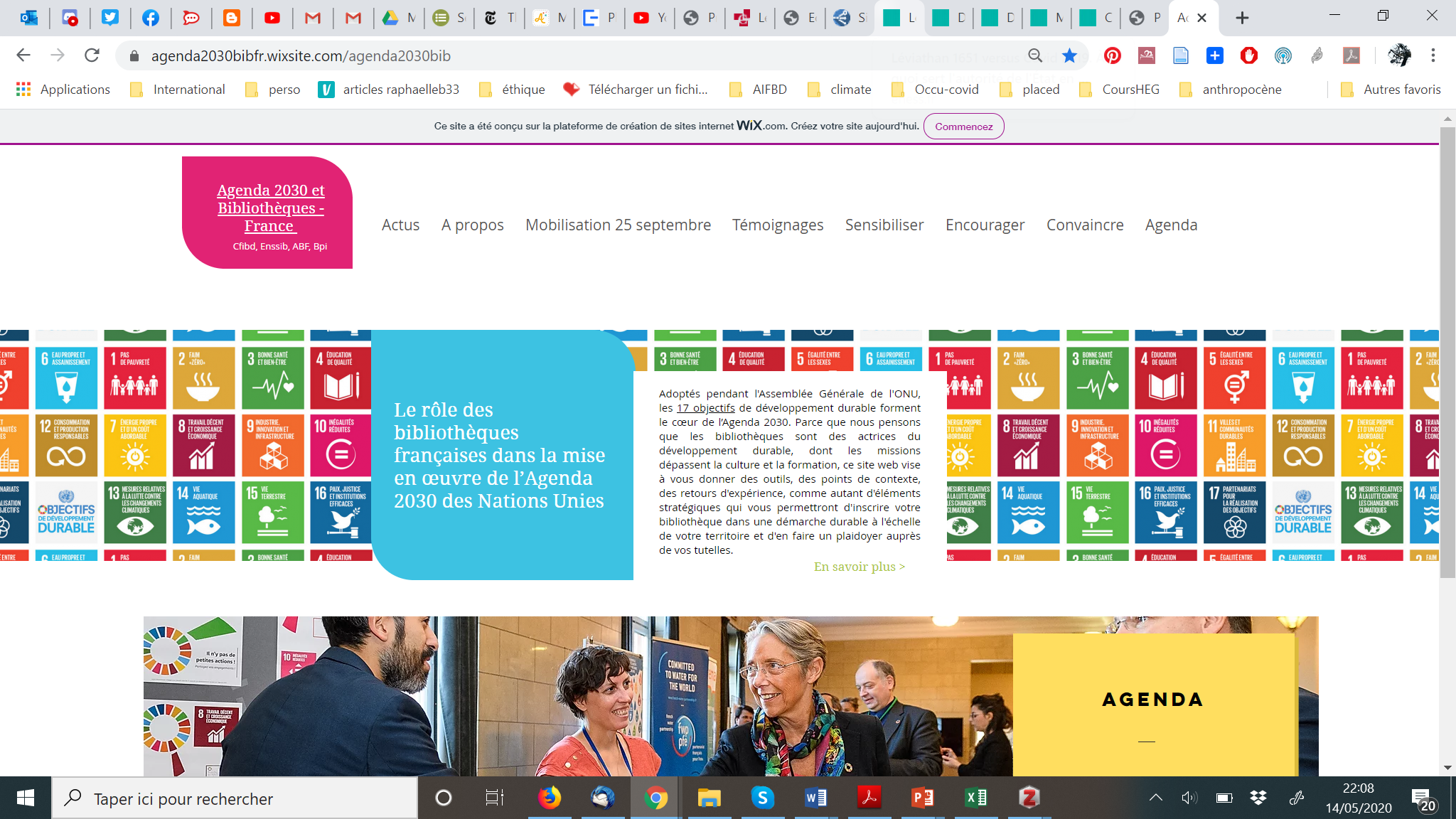 https://agenda2030bibfr.wixsite.com/agenda2030bib
CC BY NC SA - Raphaëlle Bats
21
Serious Game
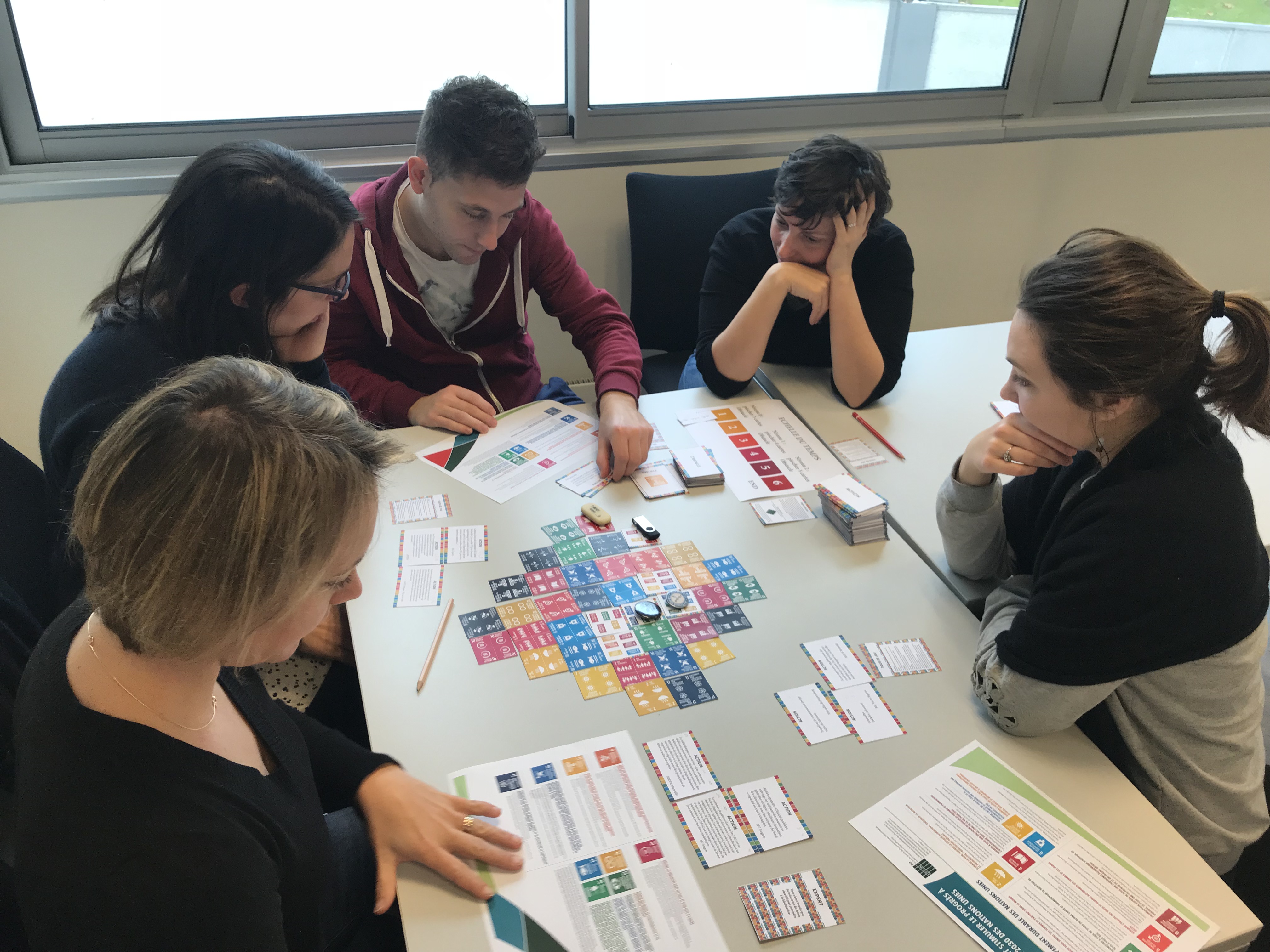 Jeu de plateau

À télécharger

En français ou en anglais

À adapter à chaque pays

https://agenda2030bibfr.wixsite.com/agenda2030bib/jeu
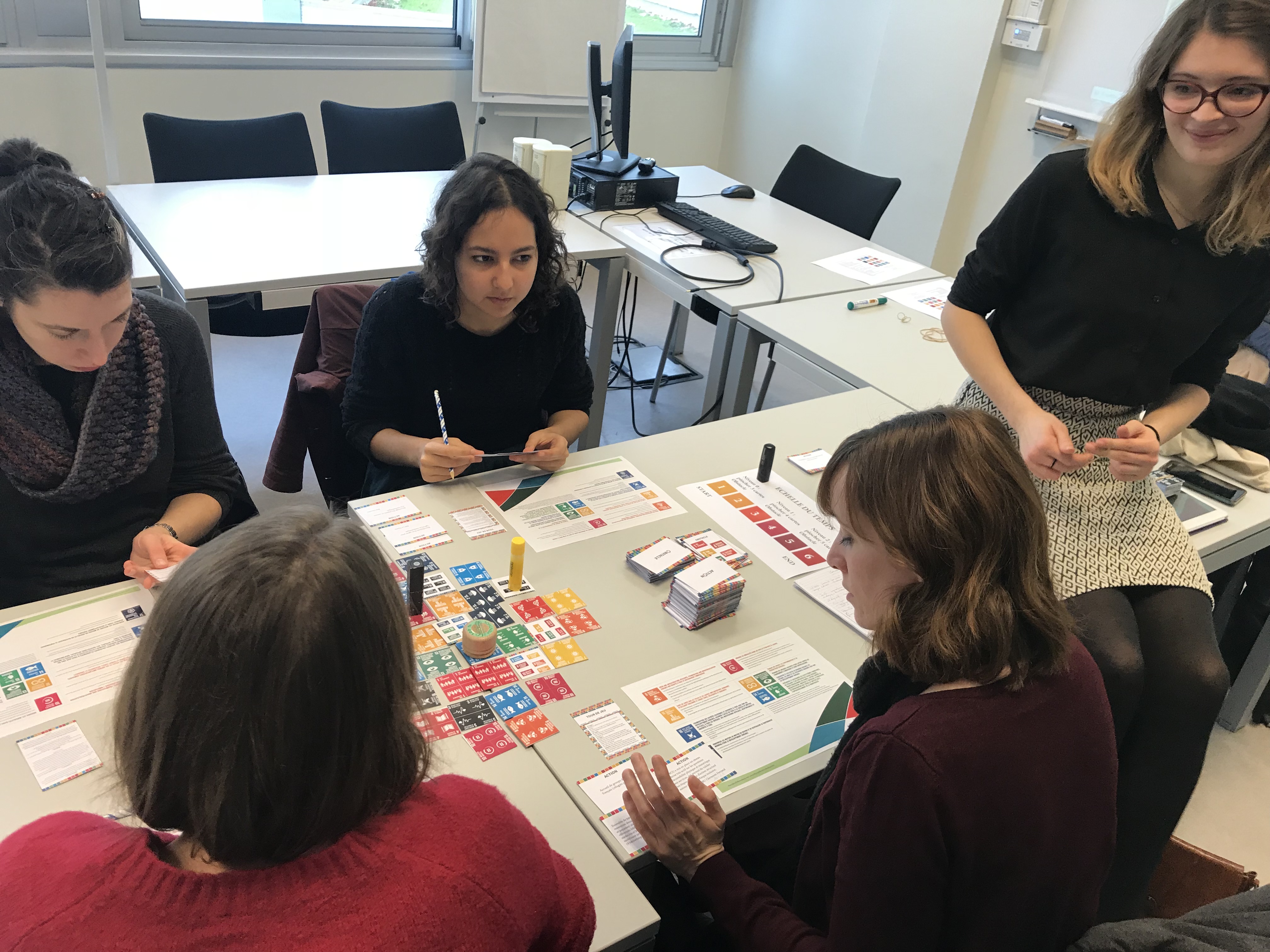 CC BY NC SA - Raphaëlle Bats
22
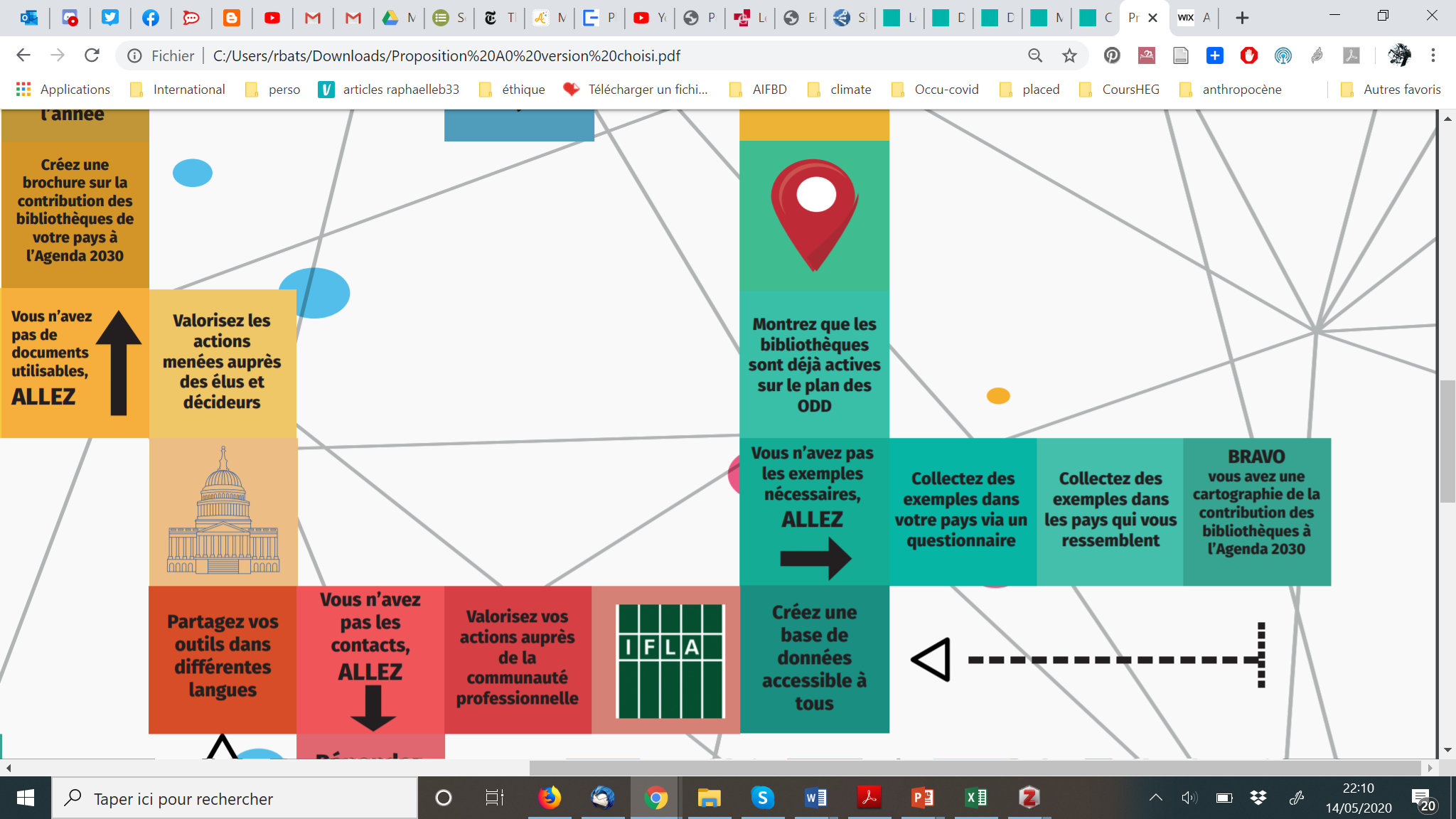 CC BY NC SA - Raphaëlle Bats
23
Phase 5 : Prouvez-le encore
Montrez que les bibliothèques sont déjà actives sur le plan des ODD 

Vous n’avez pas les exemples nécessaires
collecter des exemples dans votre pays via un questionnaire transmis par tous les partenaires
collecter des exemples dans les pays qui vous ressemblent : zone géographique ou linguistique > questionnaire francophonie
Bravo, vous avez une cartographie de la contribution des bibliothèques à l’Agenda 2030

Créez une base de données accessible à tous.
CC BY NC SA - Raphaëlle Bats
24
Collecte : questionnaire
Lancé en 2017, 30 bibliothèques françaises ont répondu, 150 actions collectées
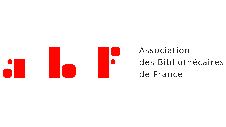 ABF
Lancé en 2018, 60 bibliothèques francophones (Hors France) ont répondu, 200 actions collectées. La moitié des réponses viennent de Belgique.
AIFBD
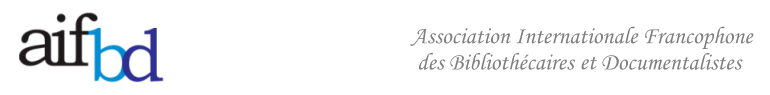 Au total, 90 bibliothèques francophones ont répondu, 350 actions collectées.
CC BY NC SA - Raphaëlle Bats
25
Collecte française, complétée par 2 bases de données
Bibliothèques dans la cité



Plateforme des projets
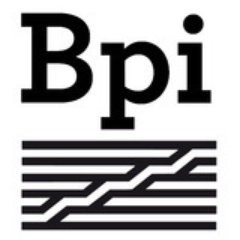 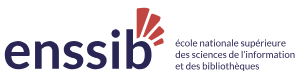 CC BY NC SA - Raphaëlle Bats
26
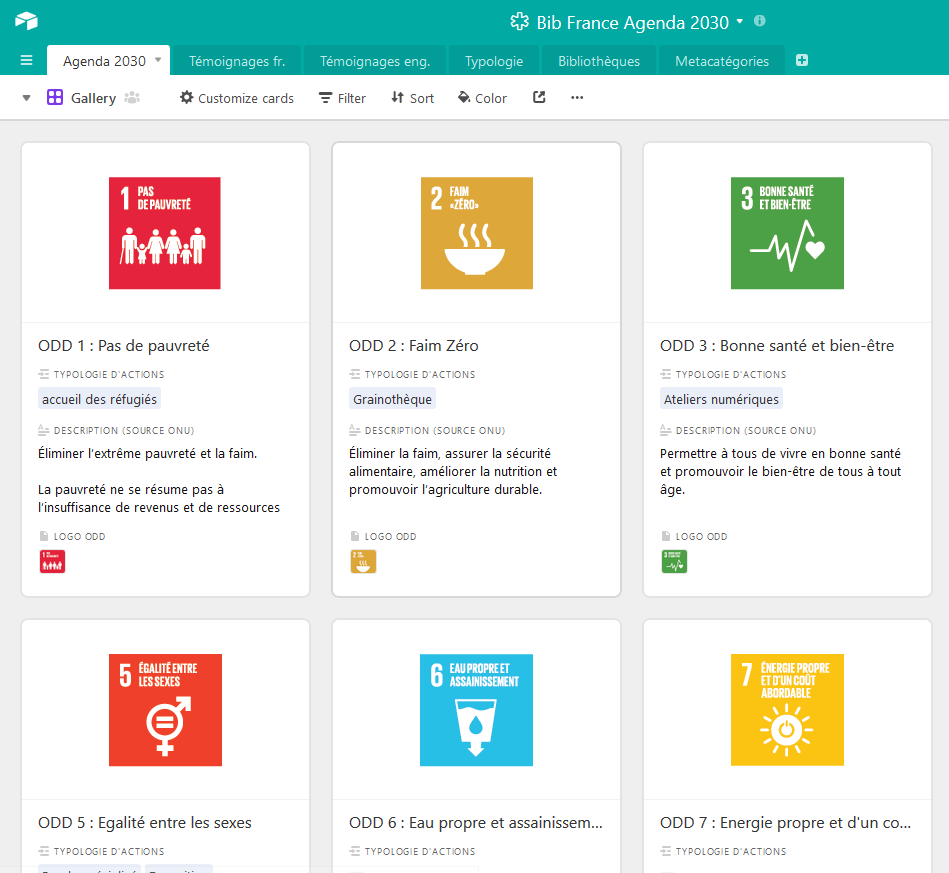 Base de données des actions
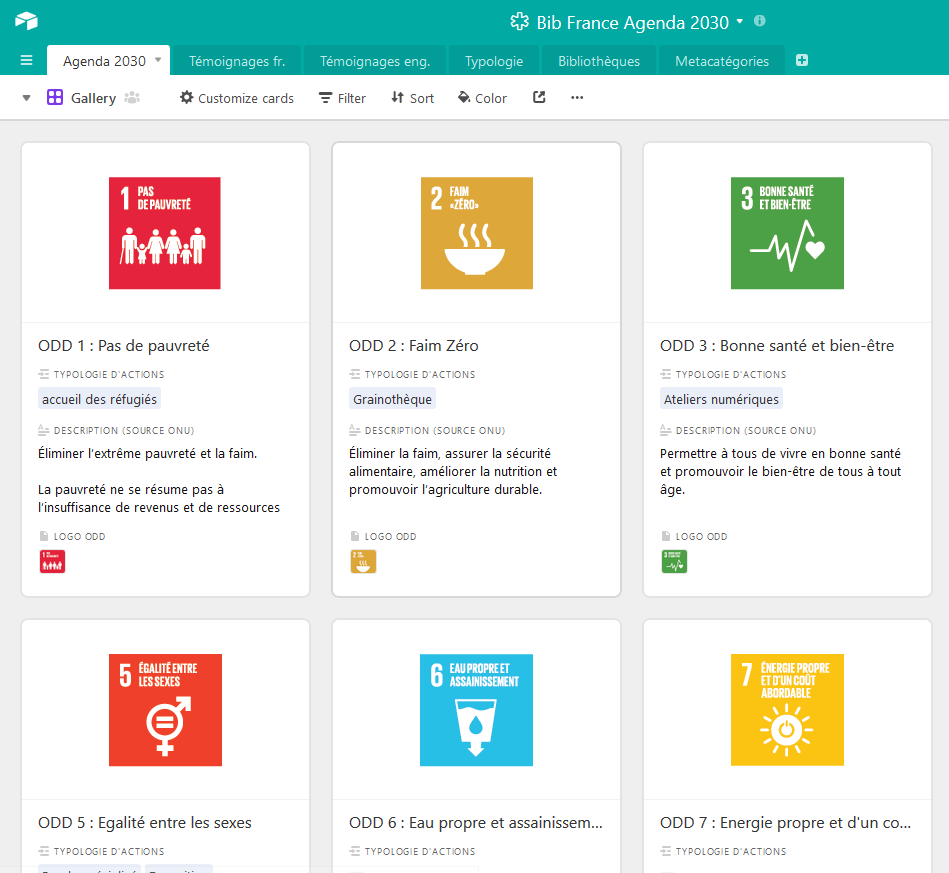 CC BY NC SA - Raphaëlle Bats
27
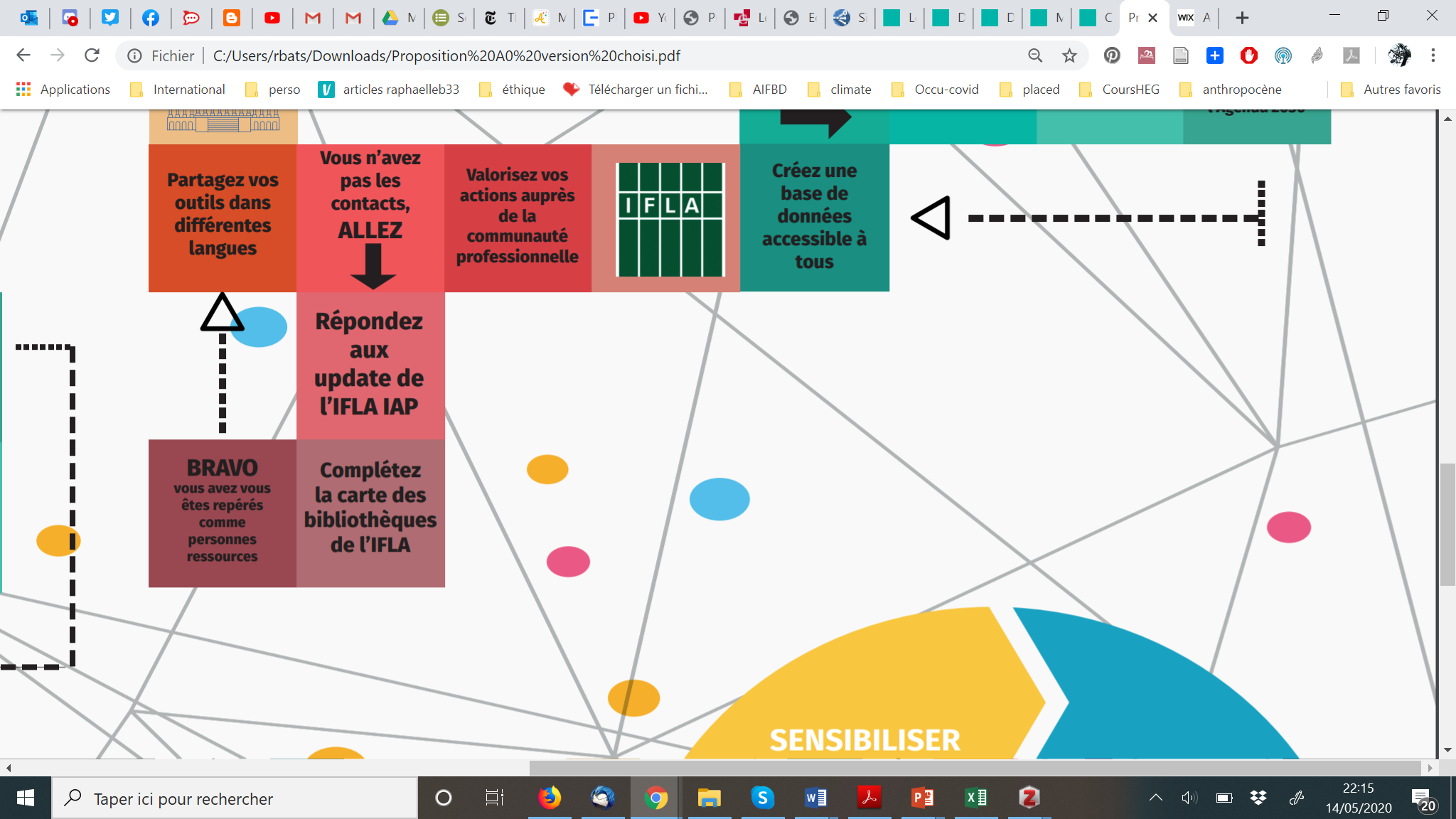 CC BY NC SA - Raphaëlle Bats
28
Phase 6 : Essaimez
Valorisez les actions menées par les bibliothèques françaises auprès de la communauté professionnelle 

Vous n’avez pas les contacts :
répondez aux update de l’IFLA IAP
intervenez à l’IFLA 
 Bravo, vous avez vous êtes repérés comme personnes ressources

Partagez vos outils dans différentes langues.
CC BY NC SA - Raphaëlle Bats
29
Formations et interventions
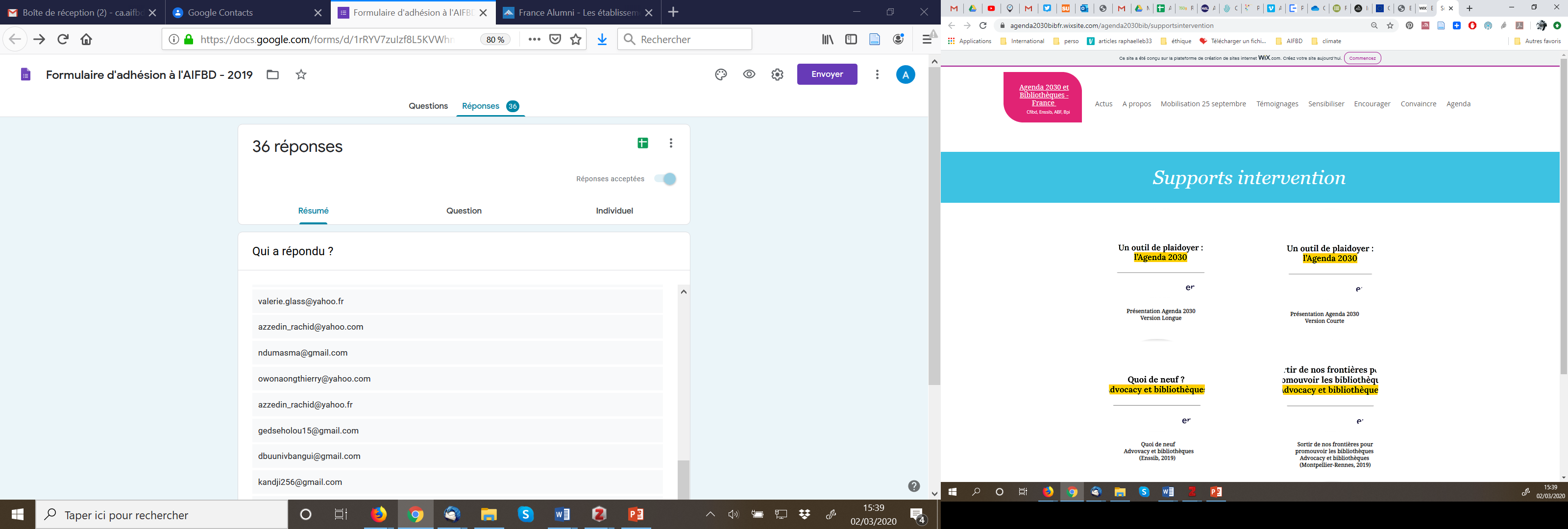 Interventions en France

Interventions pour l’IFLA : Pologne, Grèce, USA

Interventions en Suisse, Belgique ou Allemagne
https://agenda2030bibfr.wixsite.com/agenda2030bib/supportsintervention
CC BY NC SA - Raphaëlle Bats
30
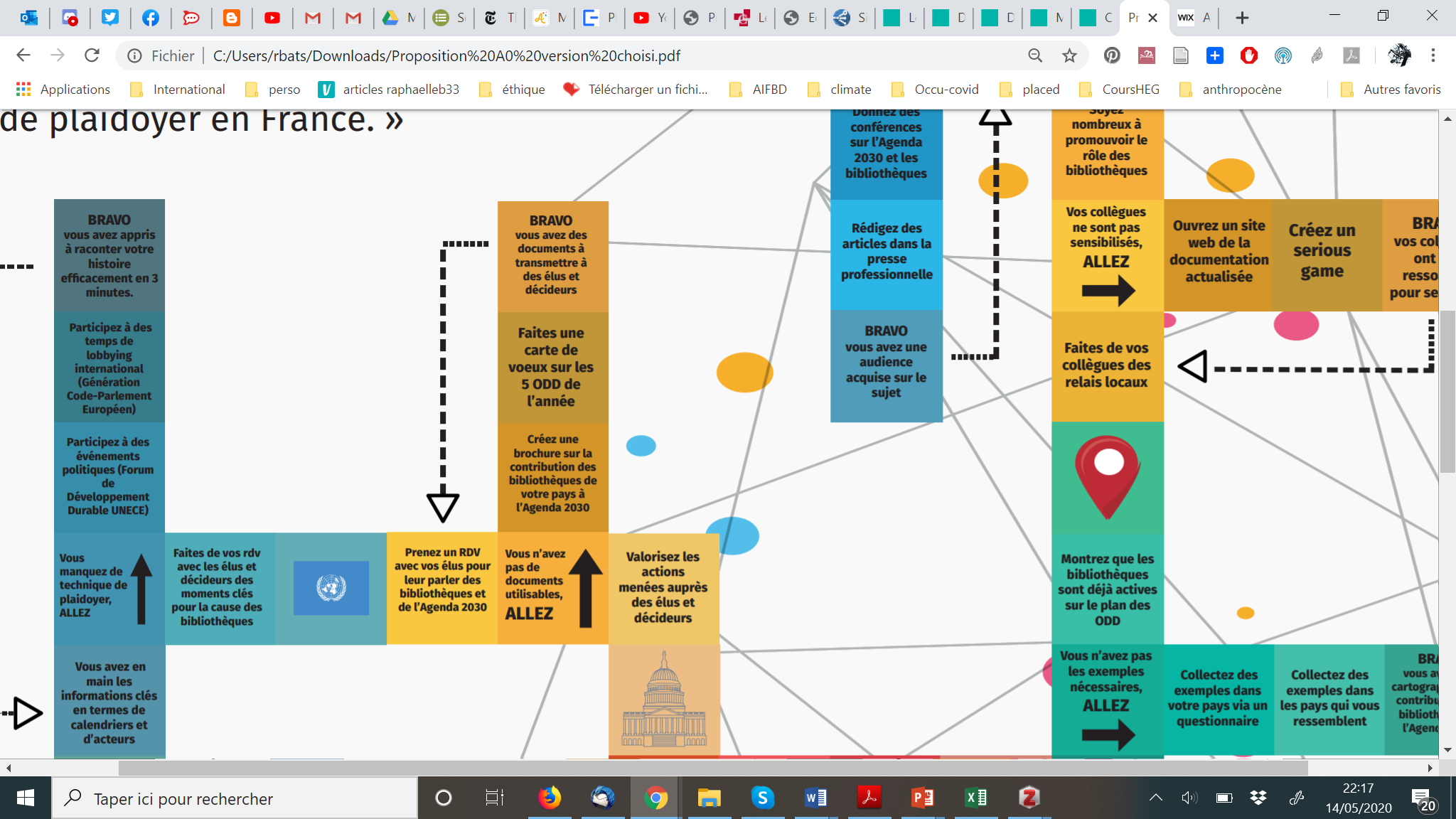 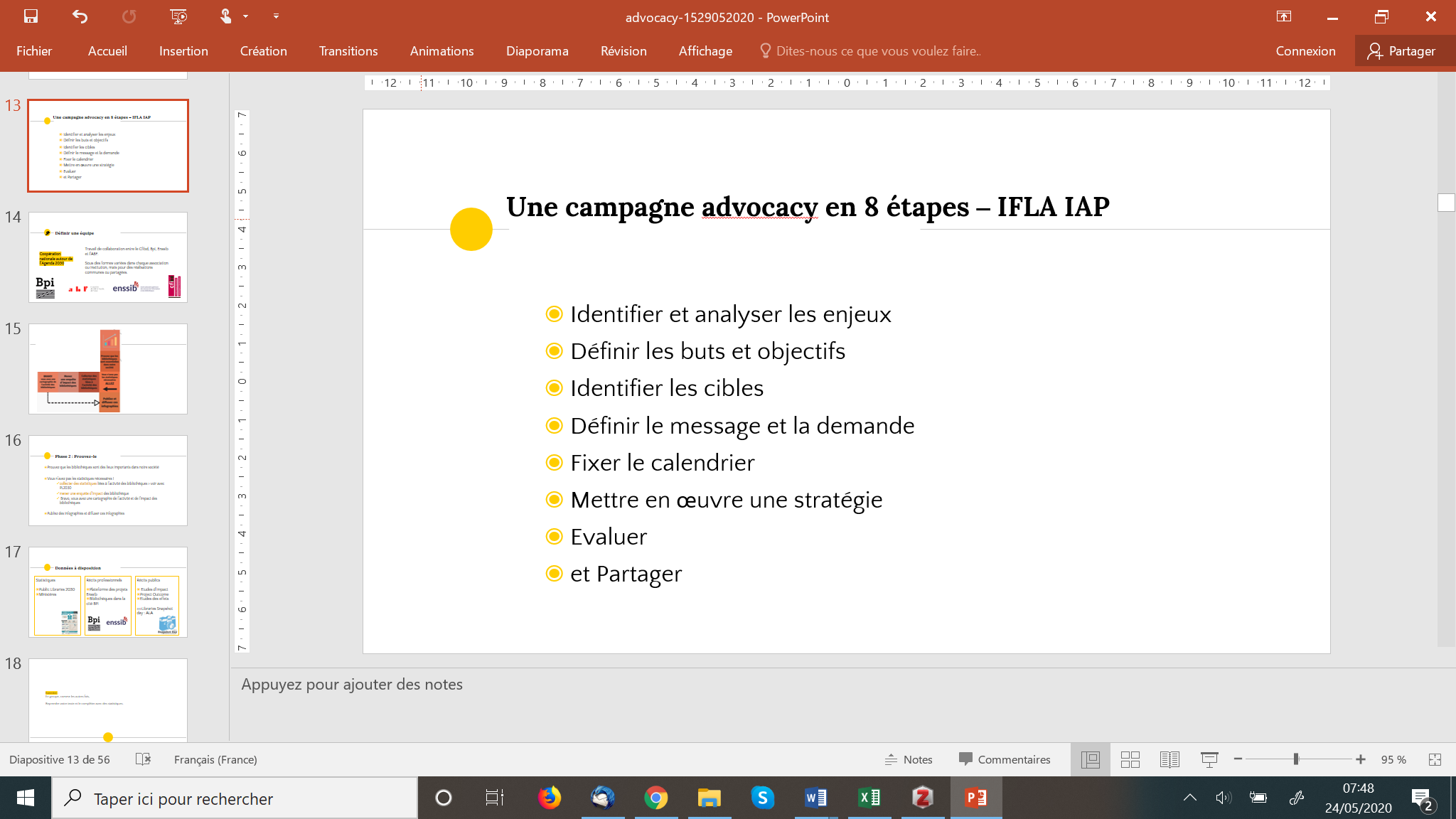 CC BY NC SA - Raphaëlle Bats
31
Phase 7 : Préparez-vous à entrer en discussion
Valorisez les actions menées par les bibliothèques françaises auprès des élus et décideurs

Vous n’avez pas de documents utilisables
Créez une brochure sur la contribution des bibliothèques de votre pays à l’Agenda 2030
Chaque année faites une carte de vœux sur les 5 ODD de l’année
Bravo, vous avez des documents à transmettre à des élus et décideurs

Prenez rdv avec des élus pour leur parler des bib et de l’Agenda 2030
CC BY NC SA - Raphaëlle Bats
32
Brochure des exemples français
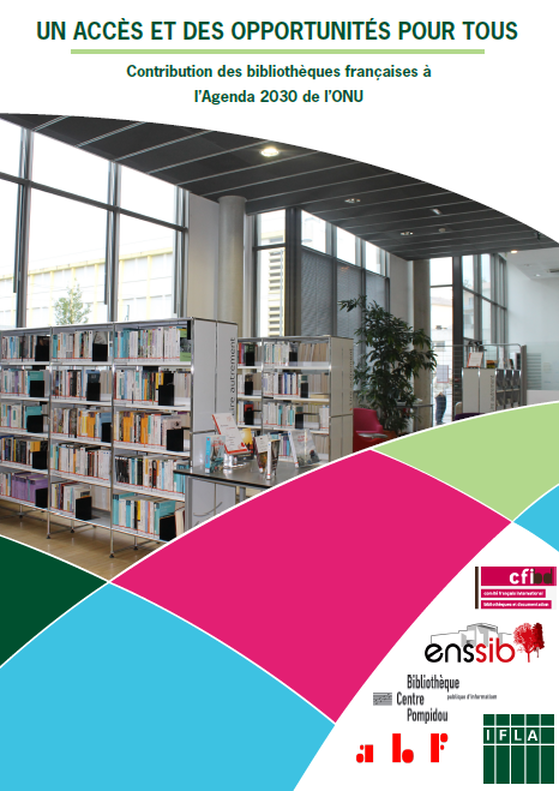 Brochure *France*

Distribuée à plusieurs occasions : représentante de l’Ambassadeur français à l’ONU, représentants de la ministre de la culture, parlementaires européens.
CC BY NC SA - Raphaëlle Bats
33
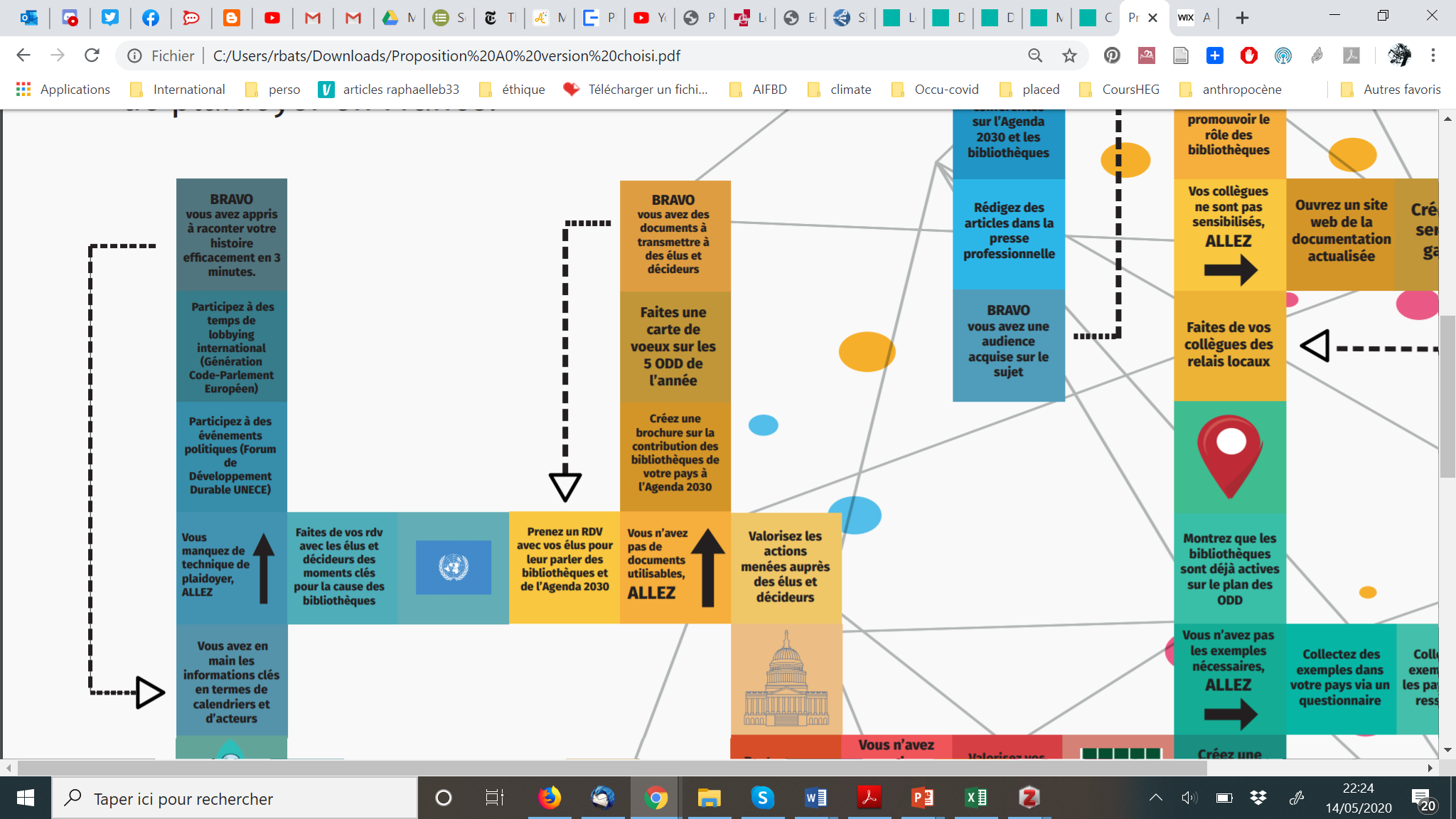 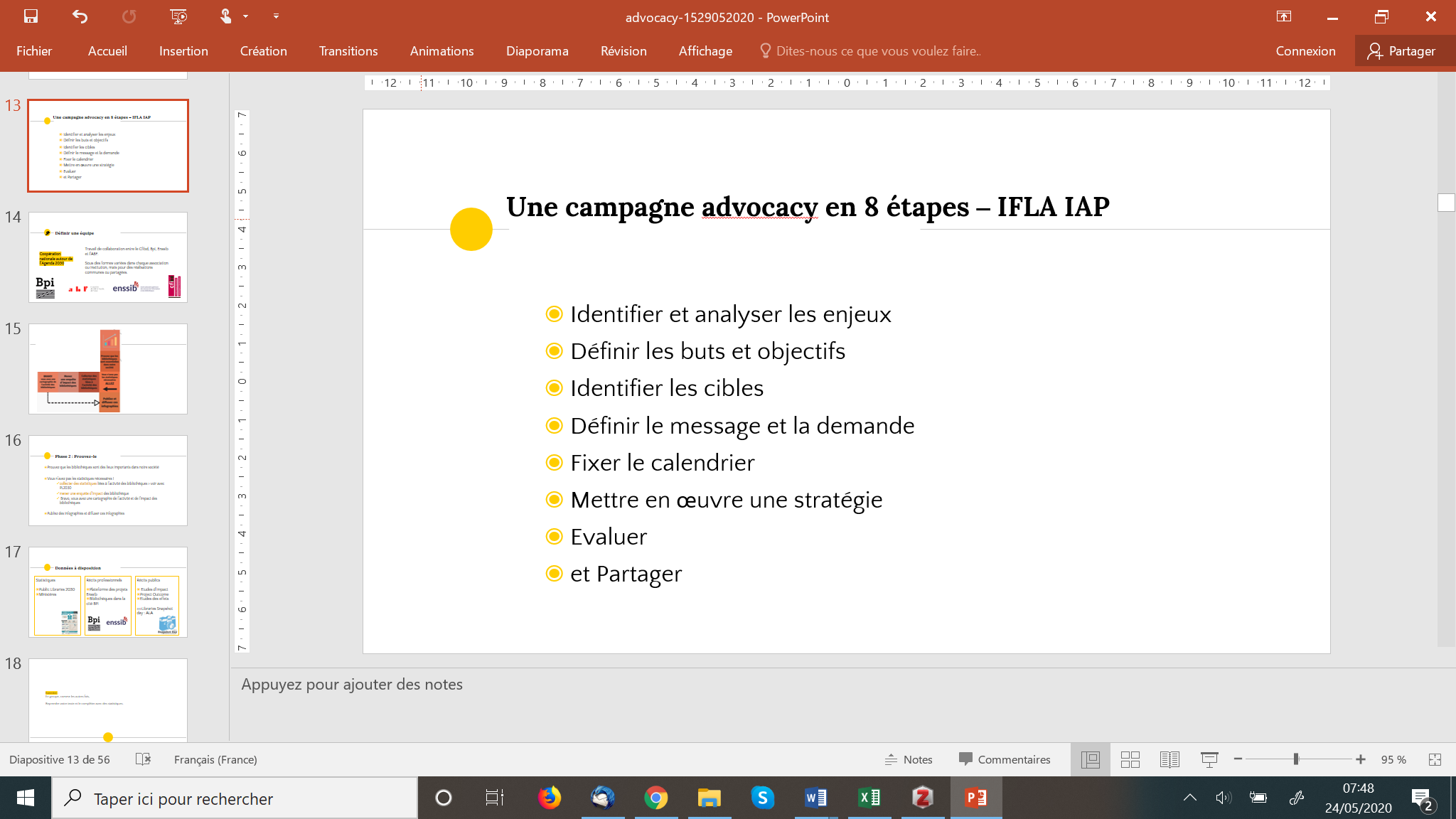 CC BY NC SA - Raphaëlle Bats
34
Phase 8 : Entrez en discussion
Faites de vos rdv avec les élus et décideurs des moments clés pour la cause des bibliothèques
Vous n’avez jamais fait ça et manquez de technique de plaidoyer
Participez à des événements politiques : Forum de Développement Durable UNECE 2018 et 2019, Génération Code-Parlement Européen 2018 
Participez à des temps de lobbying international > Rencontre à New York avec une représentante de l’ambassadeur de France à l’ONU
Bravo, vous avez appris : à raconter votre histoire efficacement en 3 minutes, à interpeller des inconnus, à identifier les dossiers de travail de vos interlocuteurs
Vous avez en main les informations clés en termes de calendrier et d’acteurs sur l’action de votre pays pour le développement durable.
CC BY NC SA - Raphaëlle Bats
35
Regional Forum for SD for the UNECE Region, Genève
Participation à un événement ONU à Genève
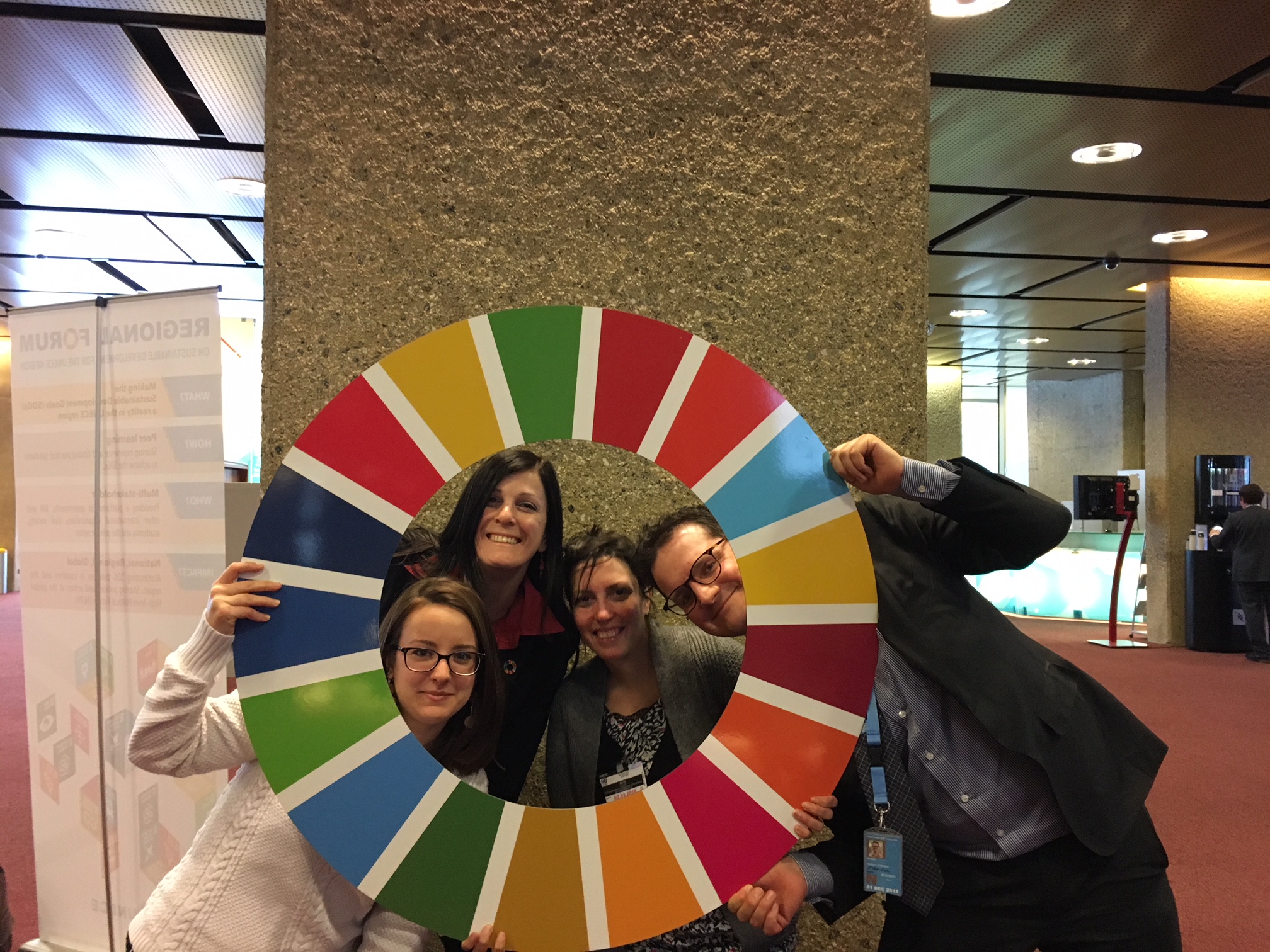 Travailler la prise de contact et le discours d’amorce sur les bibliothèques.

>>>>> International Meeting Playbook, with Stephen Wyber & Vesna Vuksan
CC BY NC SA - Raphaëlle Bats
36
Evènement organisé par l’IFLA

Rencontre avec une représentante de l’ambassadeur de France à l’ONU

Présentation devant les autres délégations.
Rencontre à New York
La force des exemples

La brochure

La stagiaire de l’Ambassade
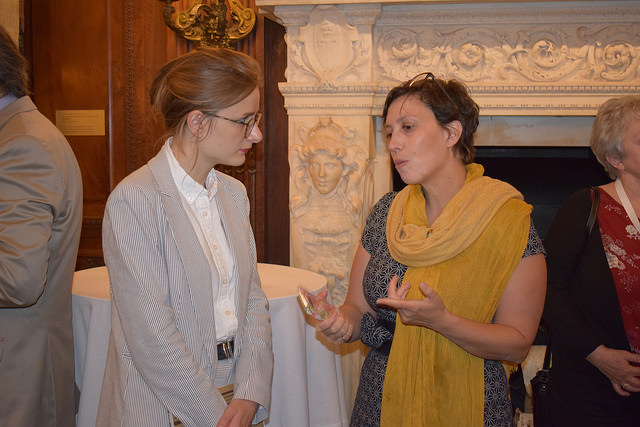 CC BY NC SA - Raphaëlle Bats
37
Evénement Generation Code, Public Libraries 2020.
Parlement Européen, Oct 2018.
6 parlementaires et/ou assistants rencontrés, avec Patrick Megel
Parlement Européen
Connaître les dossiers de nos interlocuteurs : se montrer utile

Garder une trace : photo et diffusion sur les réseaux sociaux

>>>> Un article sur notre site web avec l’avant, pendant et après d’une telle rencontre / petit guide pratique
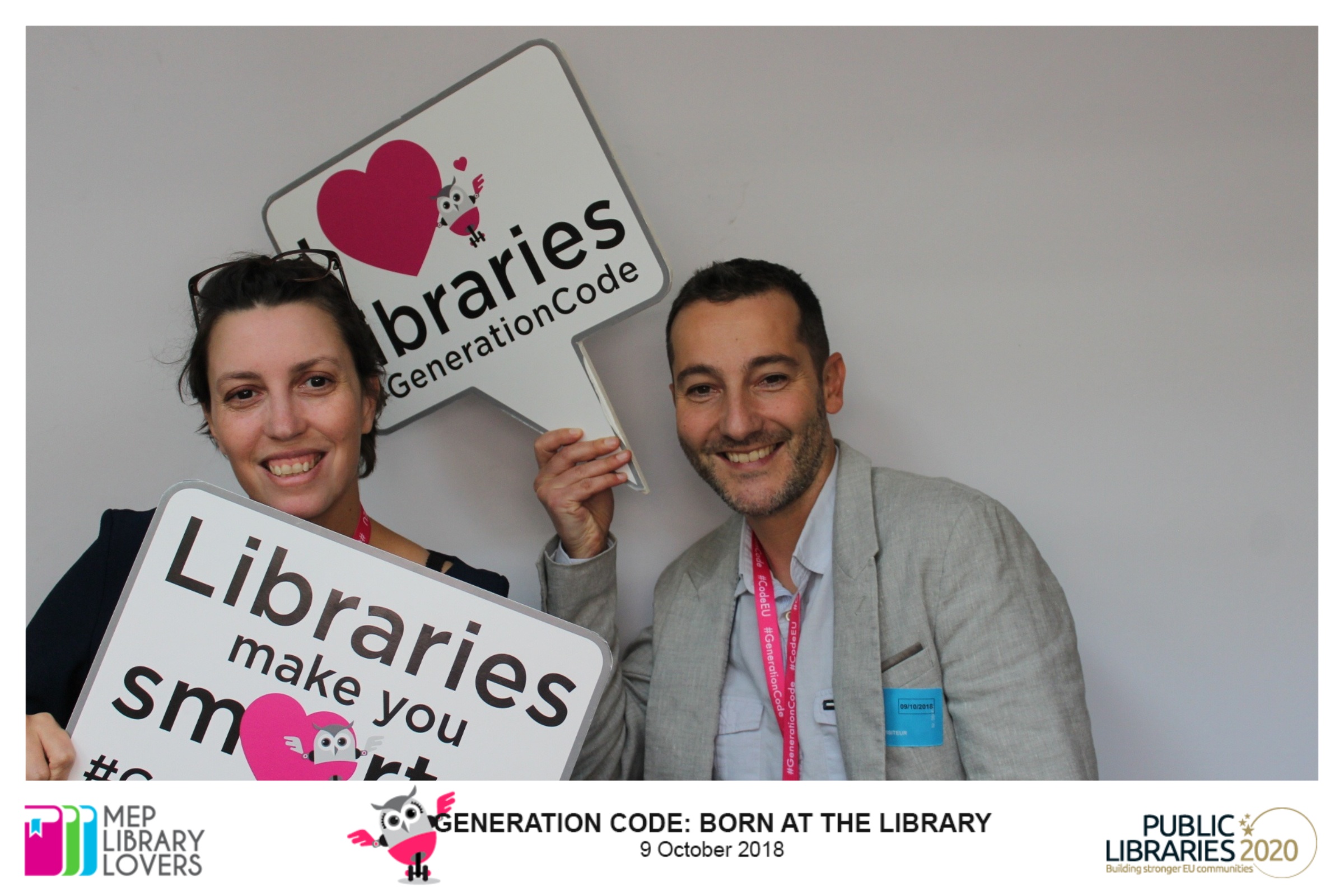 CC BY NC SA - Raphaëlle Bats
38
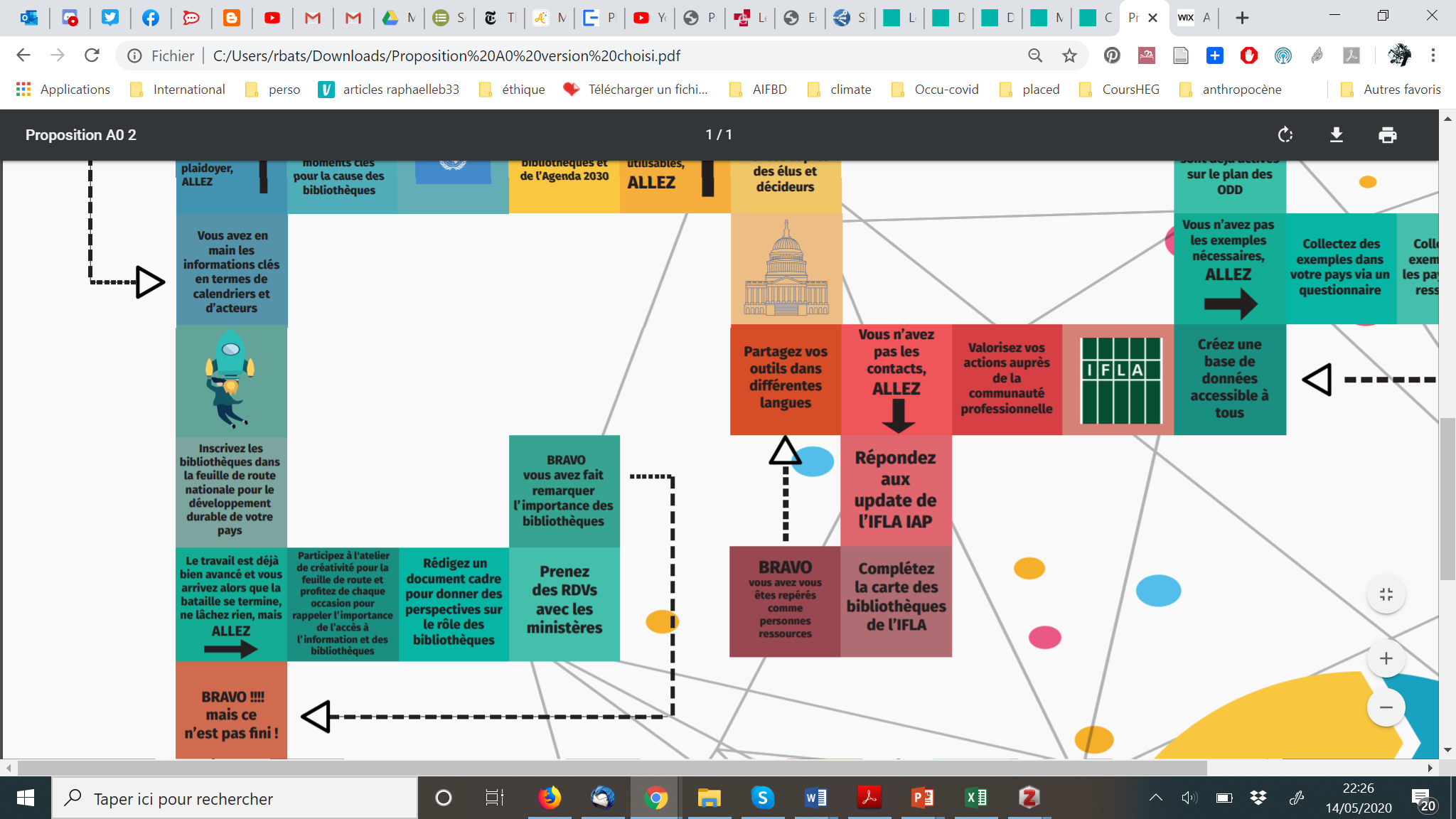 CC BY NC SA - Raphaëlle Bats
39
Phase 9 : Laissez une marque
Inscrivez les bibliothèques dans la feuille de route nationale pour le développement durable de votre pays.
Le travail est déjà bien avancé et vous arrivez alors que la bataille se termine, ne lâchez rien
Participez à l'atelier de créativité pour la feuille de route et profitez de chaque occasion pour rappeler l’importance de l’accès à l’information et des bibliothèques
Rédigez un document cadre pour donner des perspectives de travail au croisement entre les enjeux de la feuille de route et votre stratégie de groupe de travail et envoyez le aux différents acteurs.
Organisez un événement d’ampleur pour montrer la force des bibliothèques
Bravo ! Vous avez réussi à faire mentionner les bibliothèques dans le feuille de route nationale française pour l’Agenda 2030
CC BY NC SA - Raphaëlle Bats
40
La feuille de route
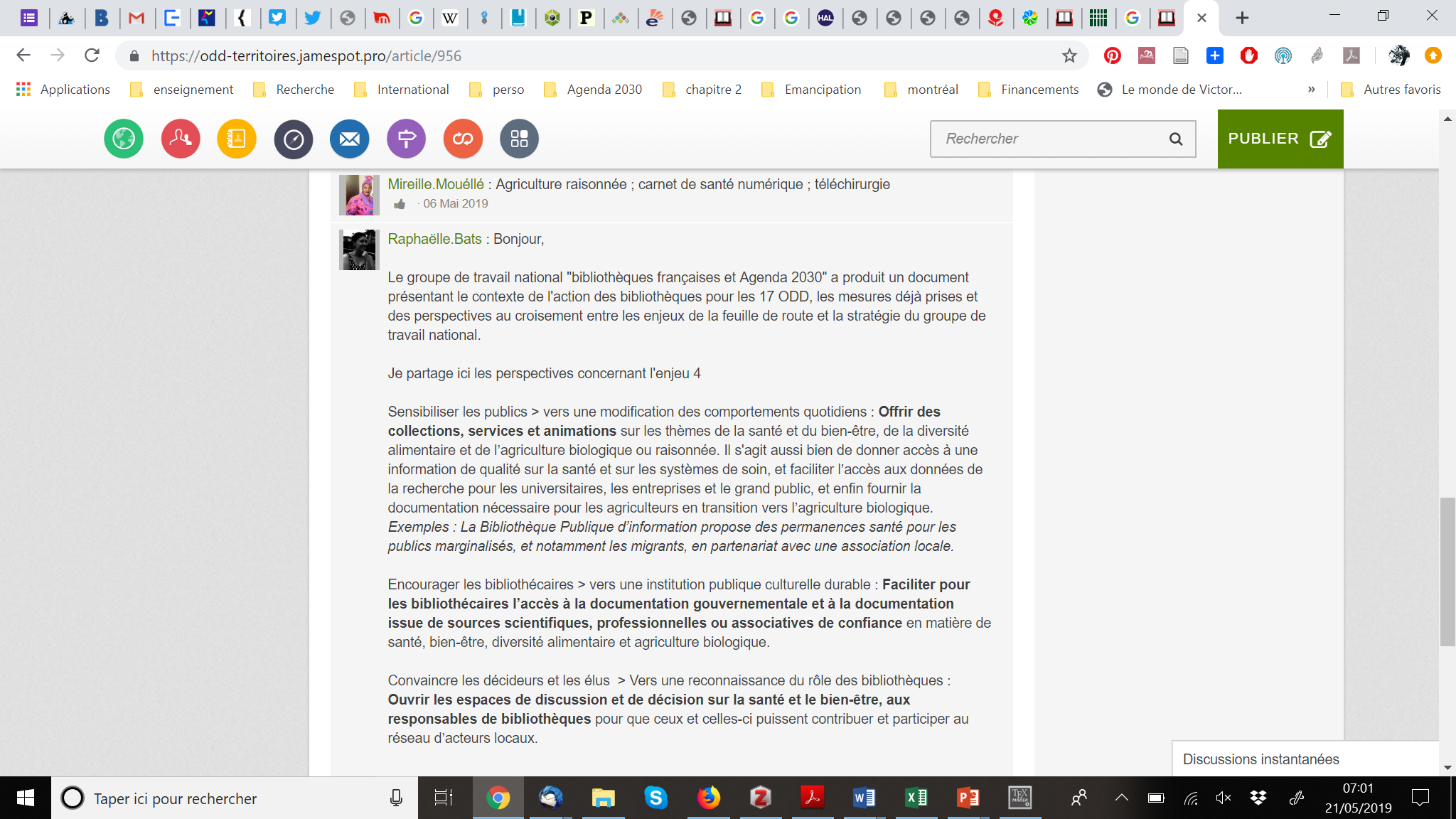 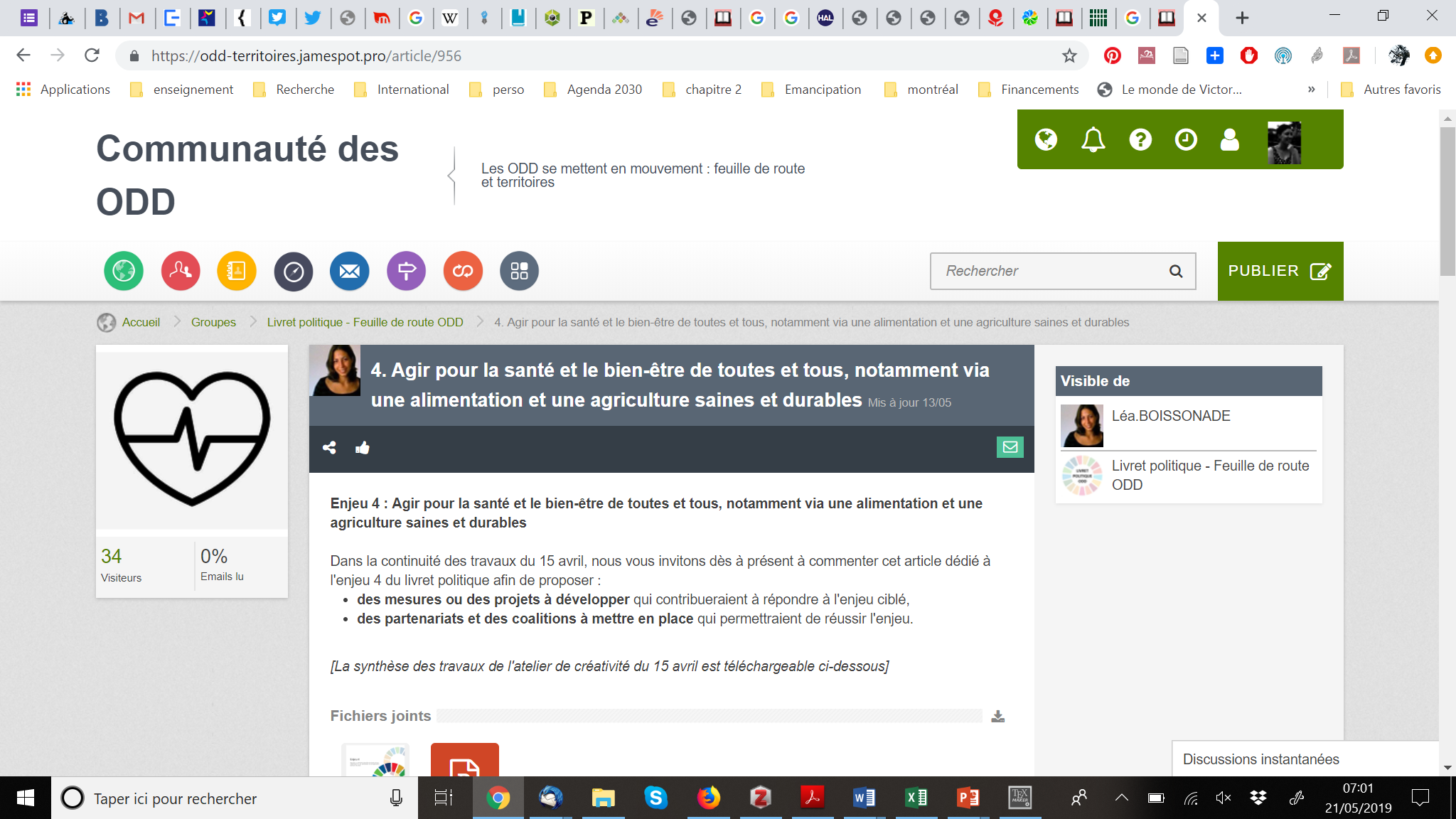 CC BY NC SA - Raphaëlle Bats
41
Le 25 septembre 2019 : 1600 bibliothèques mobilisées pour l’Agenda 2030
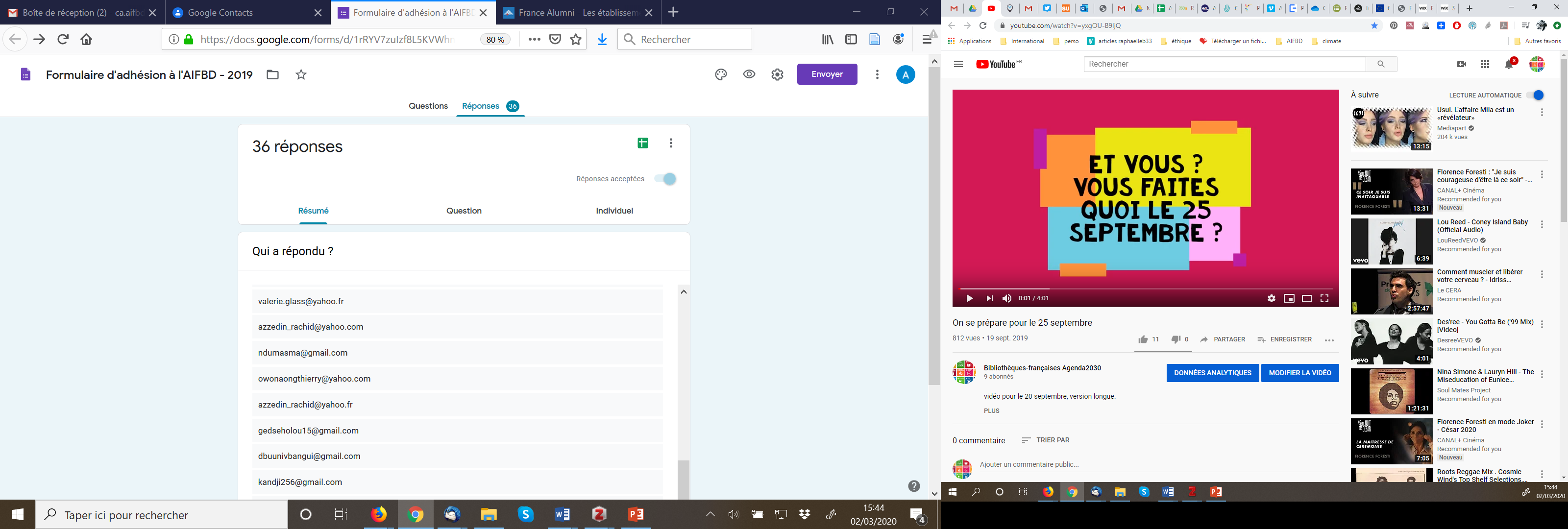 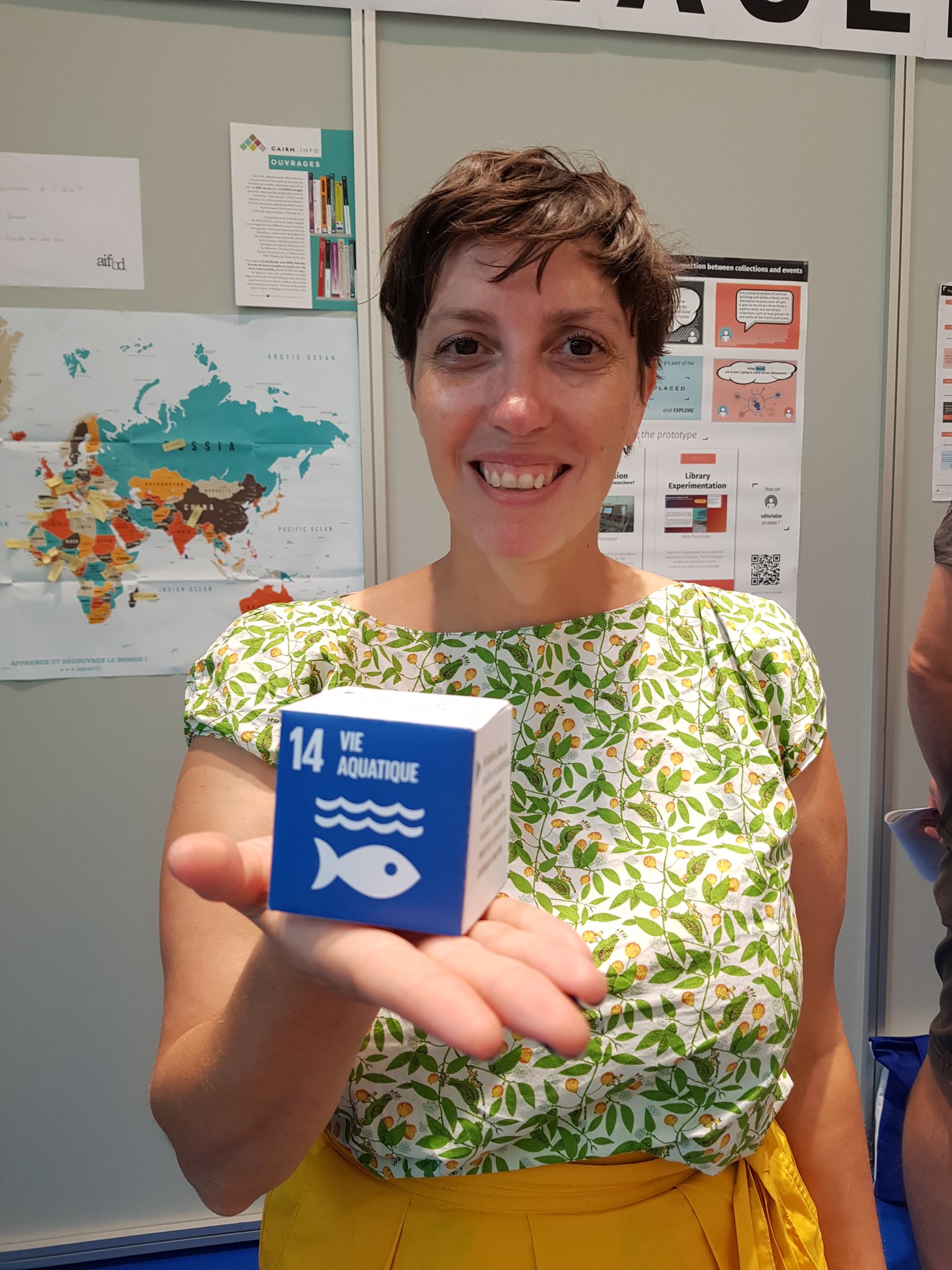 https://www.youtube.com/watch?v=yxgOU-B9ljQ
CC BY NC SA - Raphaëlle Bats
42
Légitimité des bibliothèques = relais locaux
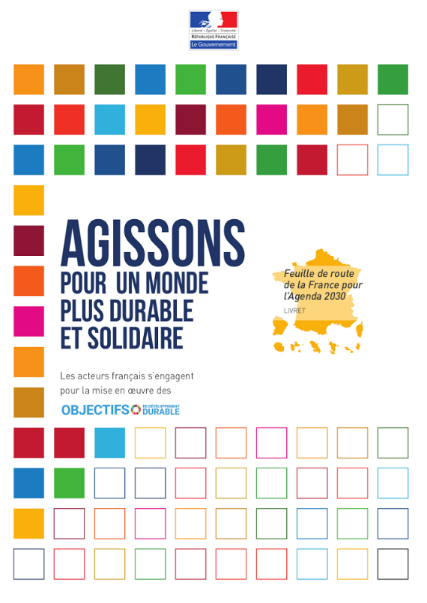 2019 : Feuille de route de la France pour l’implémentation de l’Agenda 2030 : https://www.agenda-2030.fr/a-la-une/actualites-a-la-une/article/feuille-de-route-de-la-france-pour-l-agenda-2030
Plaidoyer réussi pour la reconnaissance des bibliothèques comme actrice de l’éducation à l’environnement. 
Bibliothèque = Relais mobilisable pour la sensibilisation au développement durable
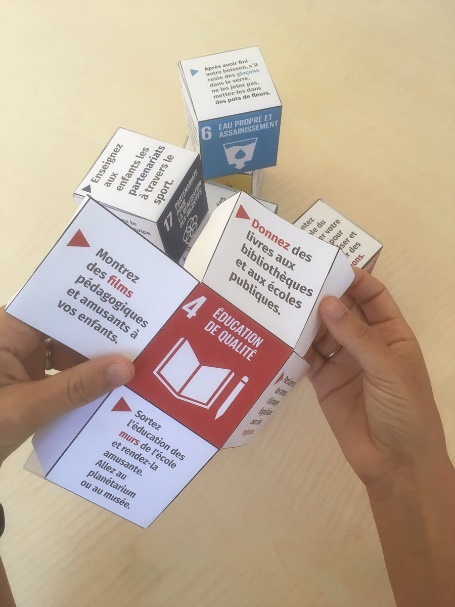 CC BY NC SA - Raphaëlle Bats
43
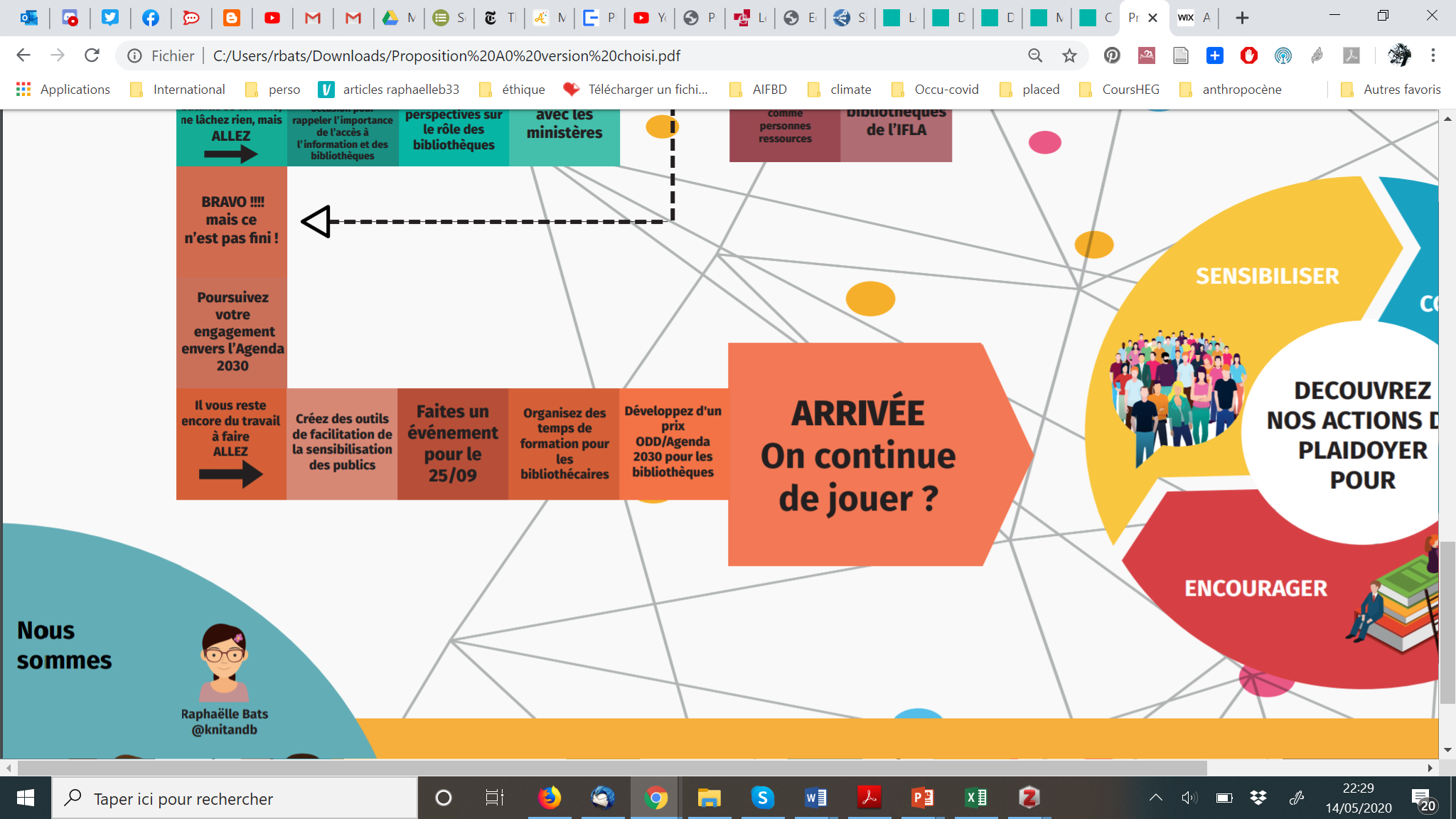 CC BY NC SA - Raphaëlle Bats
44
Phase 10 : ça n’est pas fini
Poursuivez votre engagement dans la sensibilisation des publics, l’encouragement des bibliothécaires et le plaidoyer en direction des élus.
Il vous reste encore du travail à faire : 
encourager : Renforcez la reconnaissance des bibliothèques engagées en les valorisant dans l’IFLA Map > Stories
sensibiliser : Créez des outils de facilitation de la sensibilisation des publics convaincre : Organisez des temps de formation pour les bibliothécaires désireux de s’engager plus avant dans le plaidoyer et le développement durable > Formations Enssib.
convaincre et encourager : Développer d'un certificat/prix/label ODD/Agenda 2030 pour les bibliothèques (en fonction de leurs actions de sensibilisation et de la durabilité de leurs services, collections, équipements…) 
ce n’est qu’un début. On continue en avant vers 2030 !
CC BY NC SA - Raphaëlle Bats
45
IFLA MAP
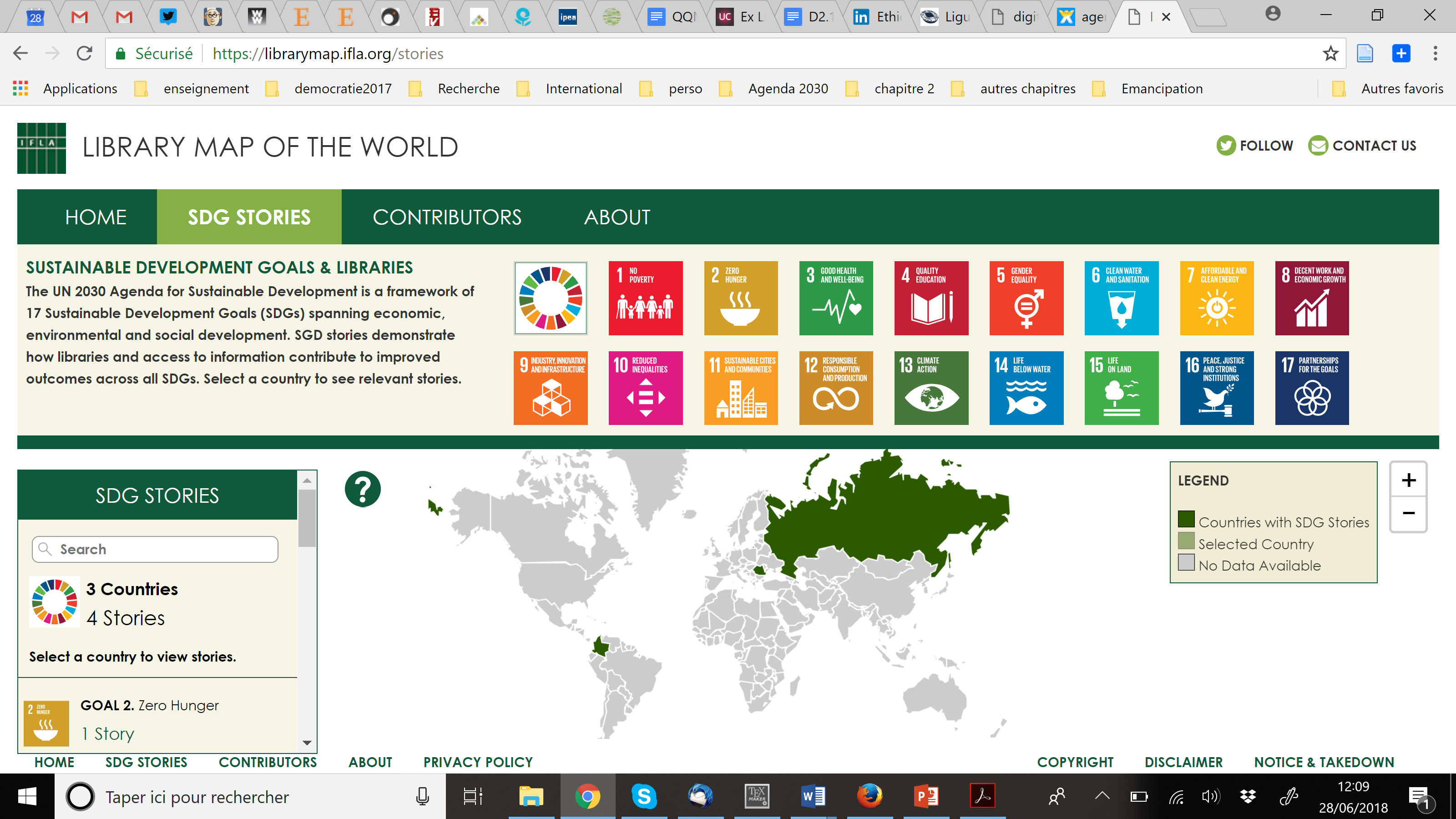 CC BY NC SA - Raphaëlle Bats
46
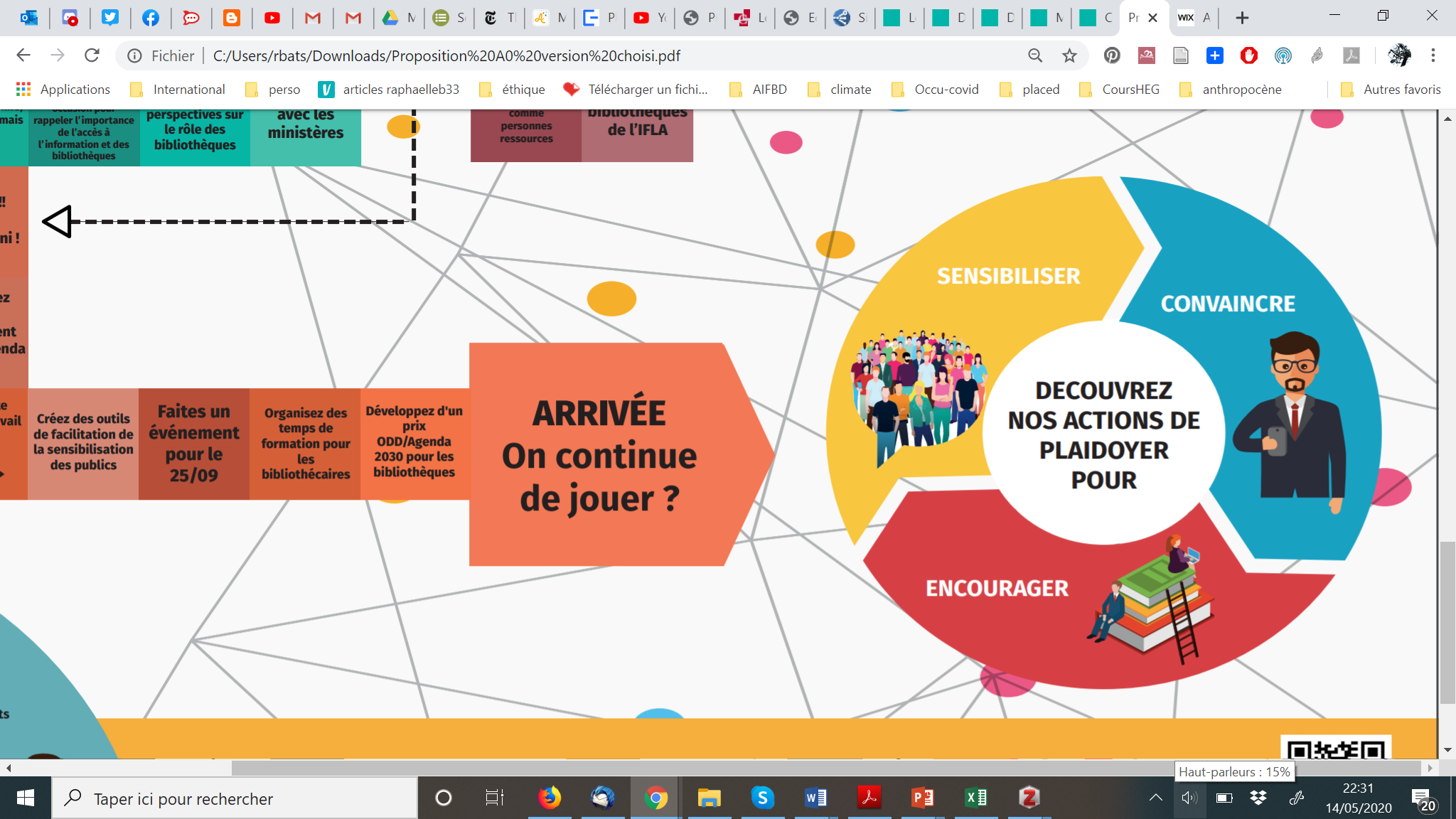 Objectif 2023
Le rapport national volontaire 
de la France
CC BY NC SA - Raphaëlle Bats
47
Jeu des différences
Phrase finale : 

« Gratuites et accessibles à tous, plus de 16 000 bibliothèques jouent un rôle majeur dans l’appropriation et la mise en œuvre de l’Agenda 2030 en France. Institution culturelle la plus fréquentée, présentes dans tous les territoires et dans les universités, les bibliothèques contribuent à diffuser une information de qualité sur les enjeux des 17 objectifs de développement durable, à travers leurs collections et leur offre culturelle diversifiée (ateliers, événements, formations…) qui facilitent prise de conscience et changement de comportements des citoyens sur des territoires en transition. [1] »
  
[1] Contributions des bibliothèques françaises à l’Agenda 2030 de l’ONU, CFIBD, Enssib, Bpi, ABF, IFLA, 2019, https://docs.wixstatic.com/ugd/c68511_a70425031a3042e192c3b36f4bbd353d.pdf
Phrase de départ : 

« Gratuites et accessibles à tous, les bibliothèques jouent un rôle majeur dans l’appropriation et la mise en œuvre des objectifs du développement durable. Présentes dans tous les territoires, ces bibliothèques s’engagent à la fois à donner accès à une documentation de qualité sur les 17 objectifs de développement durable, mais aussi à proposer une offre culturelle diversifiée (ateliers, événements, formations…) permettant de répondre concrètement aux défis[1]. »
 
[1] Contributions des bibliothèques françaises à l’Agenda 2030 de l’ONU, CFIBD, Enssib, Bpi, ABF, IFLA, 2019, https://docs.wixstatic.com/ugd/c68511_a70425031a3042e192c3b36f4bbd353d.pdf
CC BY NC SA - Raphaëlle Bats
48
Merci !
Raphaëlle Bats
2023
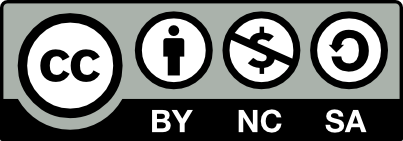